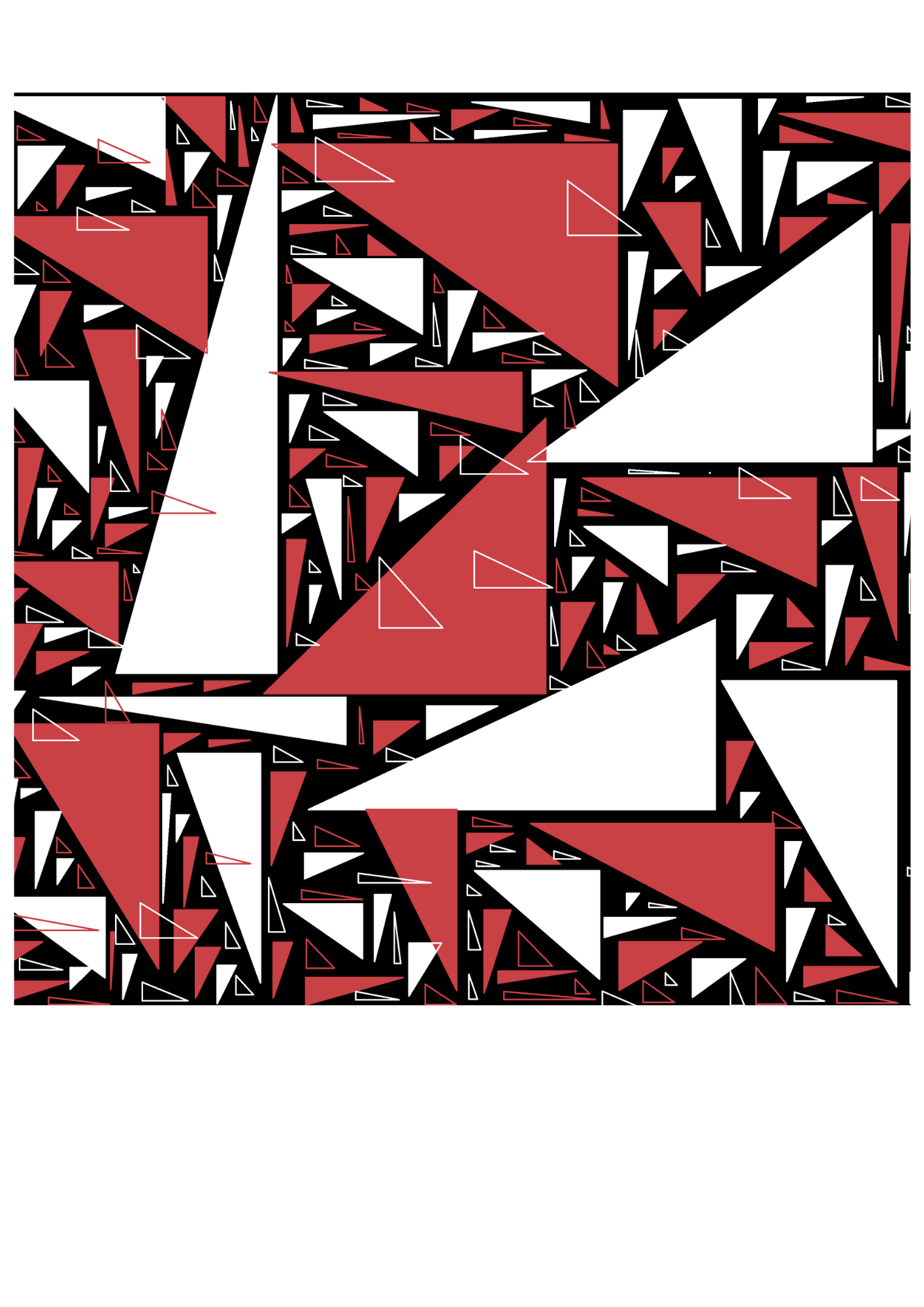 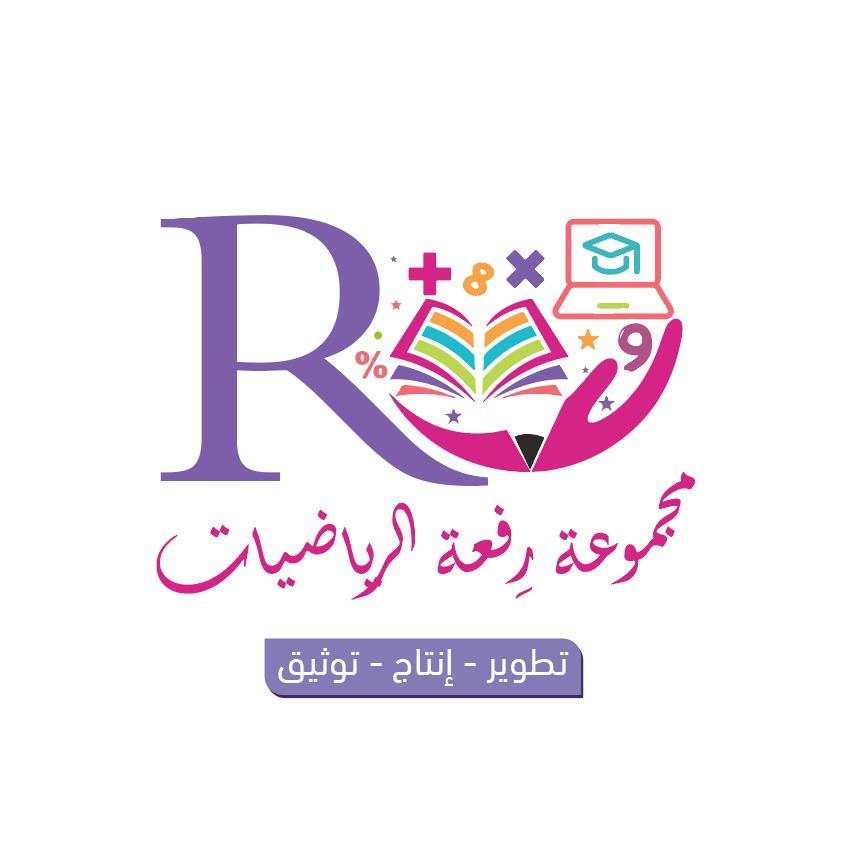 الفصل الثالث
 رياضيات 1-2
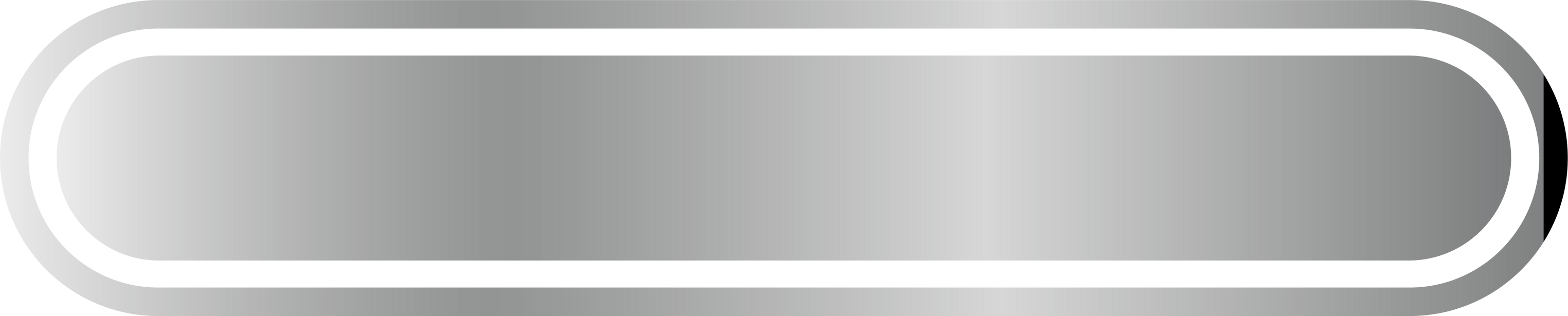 إعداد: أ/عبدالعزيز الشريف
العام الدراسي 1443هـ
DES: ABDULAZIZ ALSHARIF
A_Shark_s
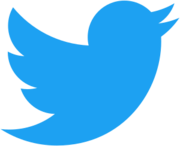 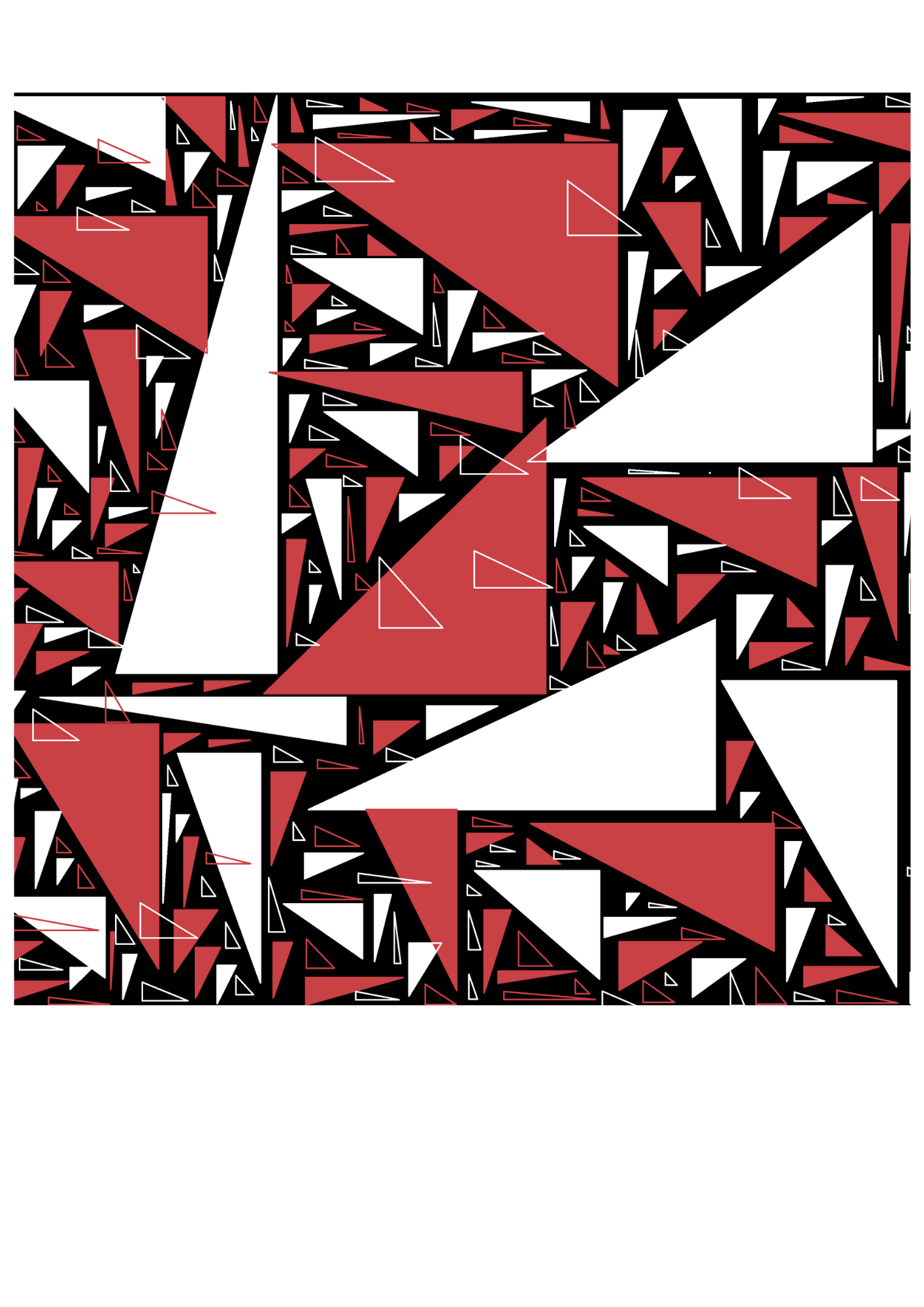 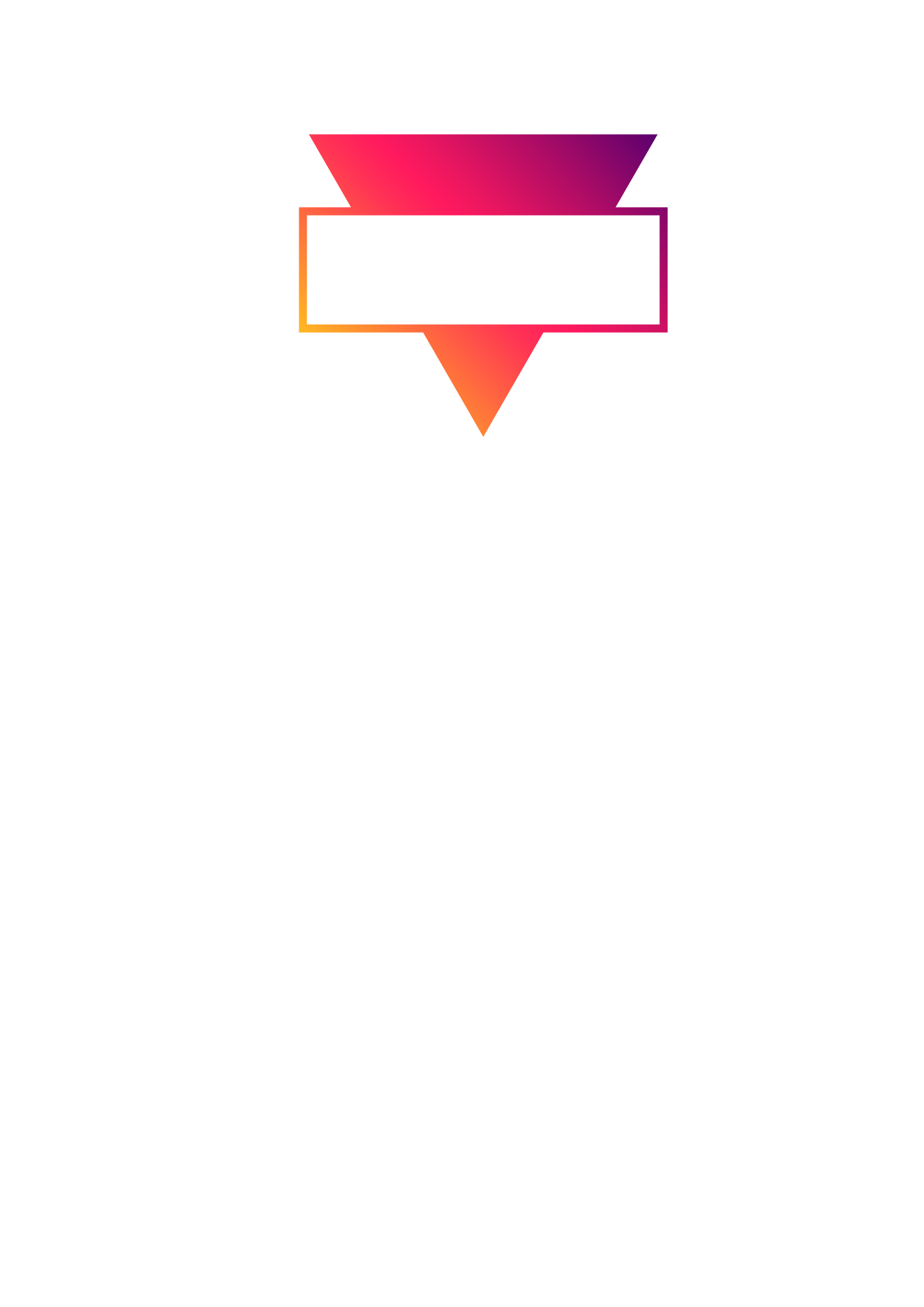 3-2
أكبر أسرار التفوّق هو البداية الصحيحة والقويّة بتنظيم الوقت والاستذكار
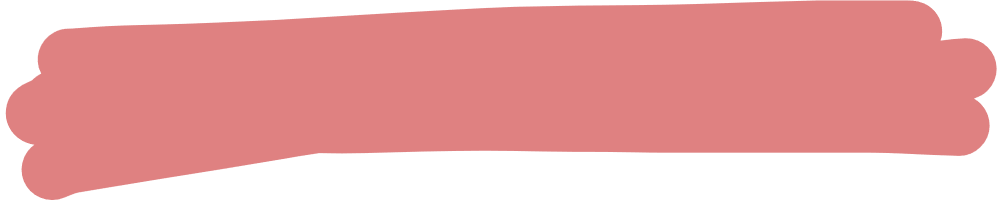 زوايا المثلثات
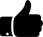 A_Shark_s
DES: ABDULAZIZ ALSHARIF
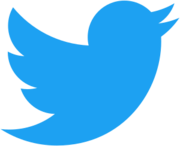 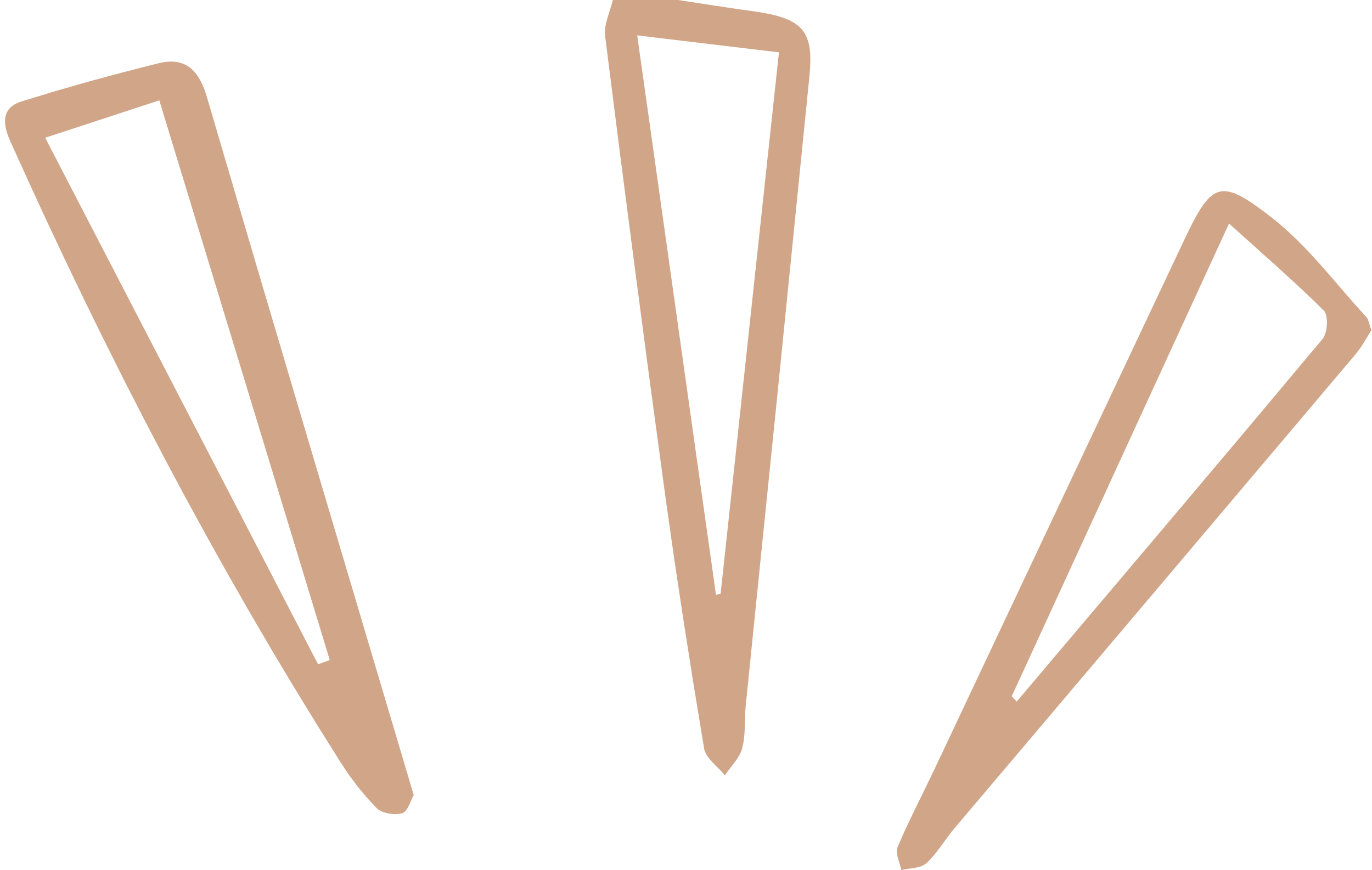 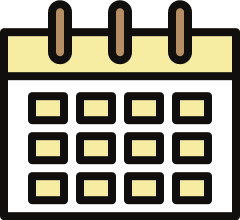 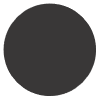 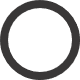 اليوم:
التاريخ:
المادة:
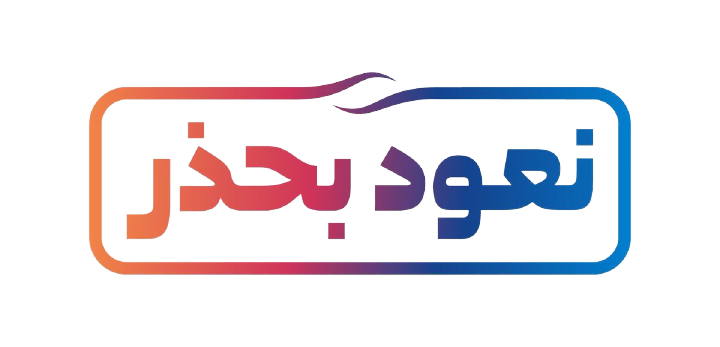 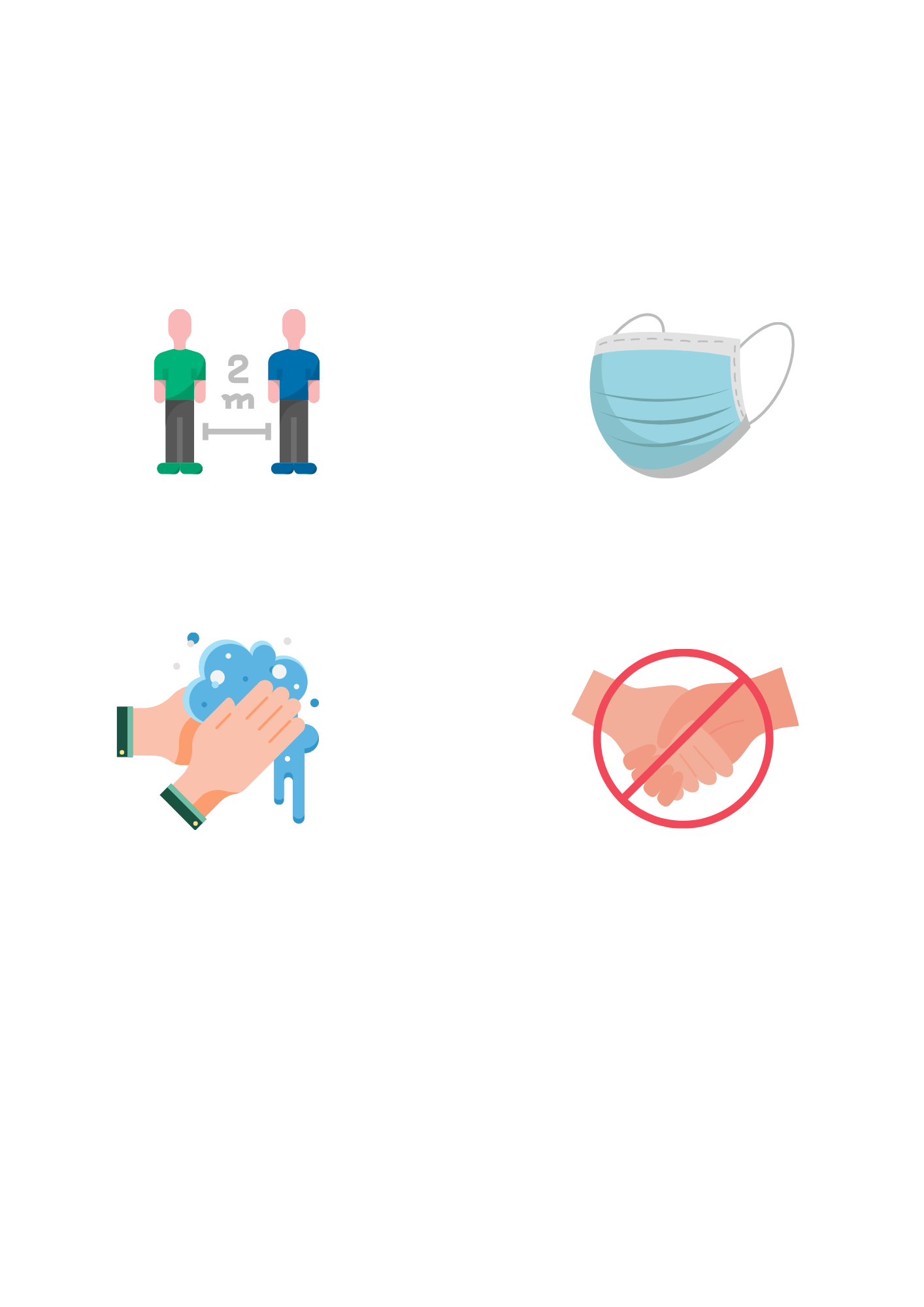 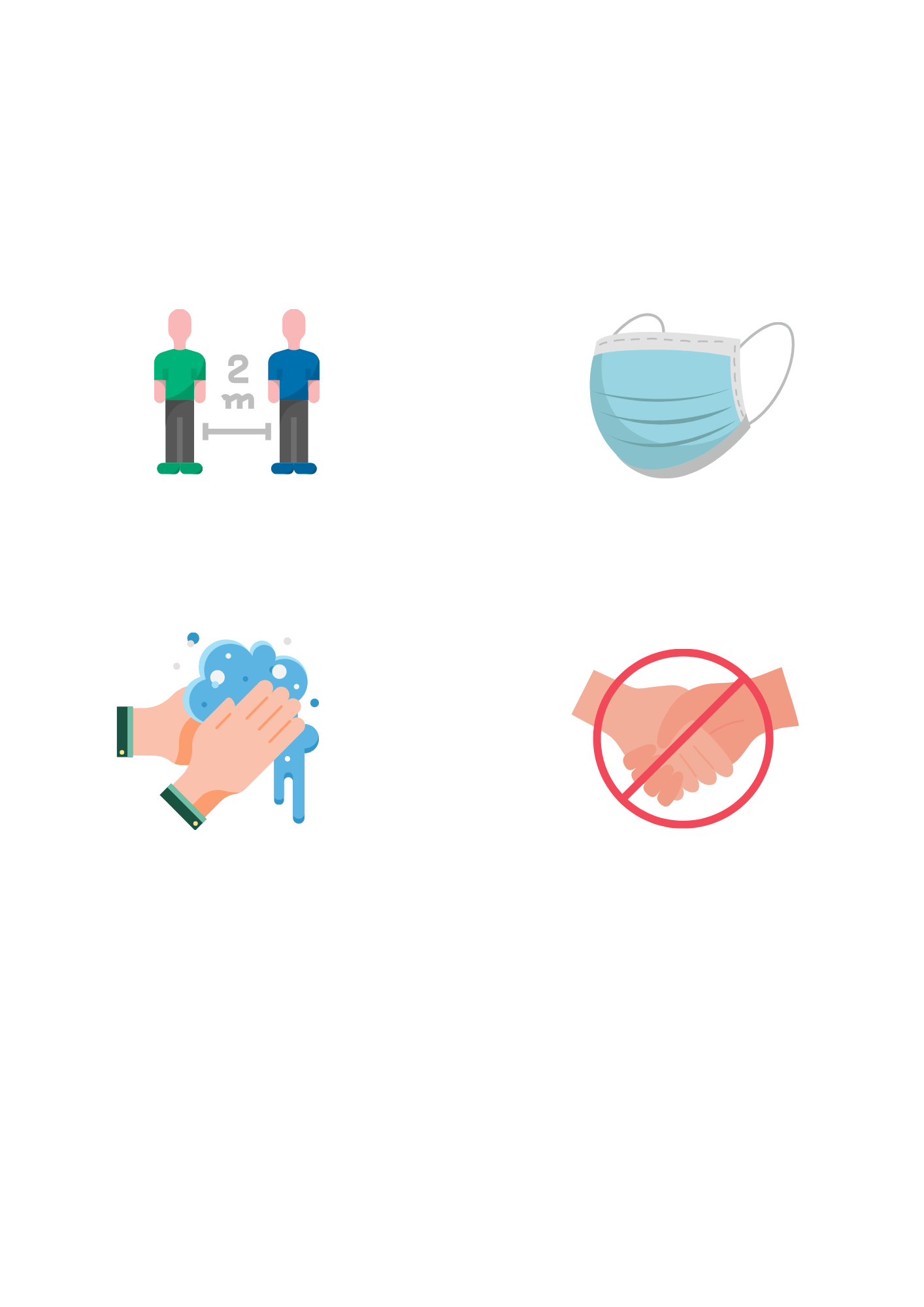 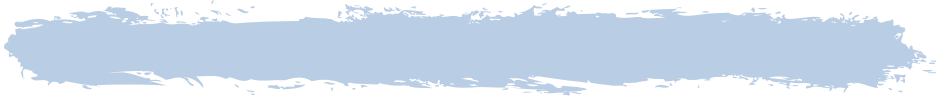 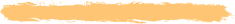 غسل اليدين
الالتزام بارتداء الكمامة
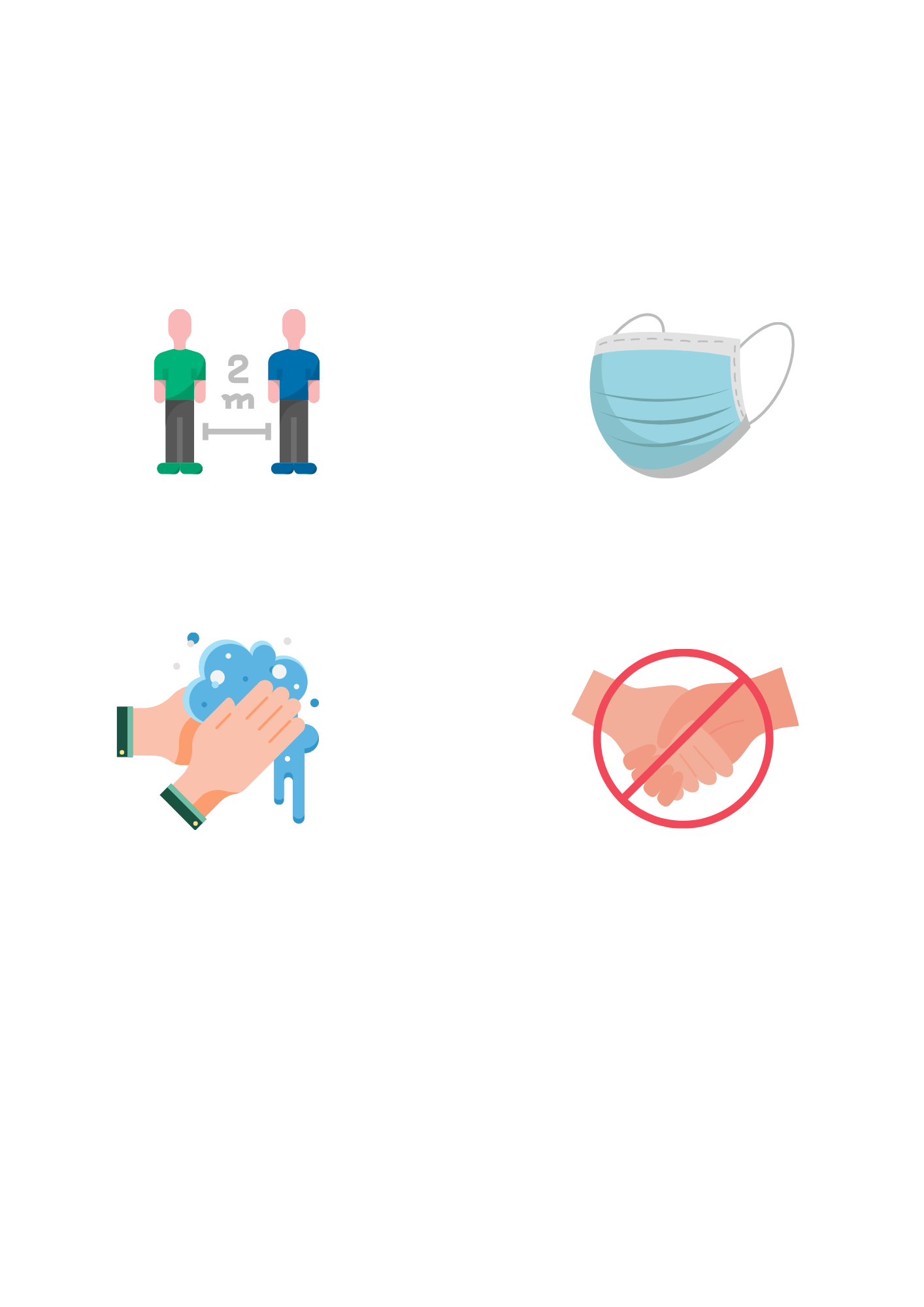 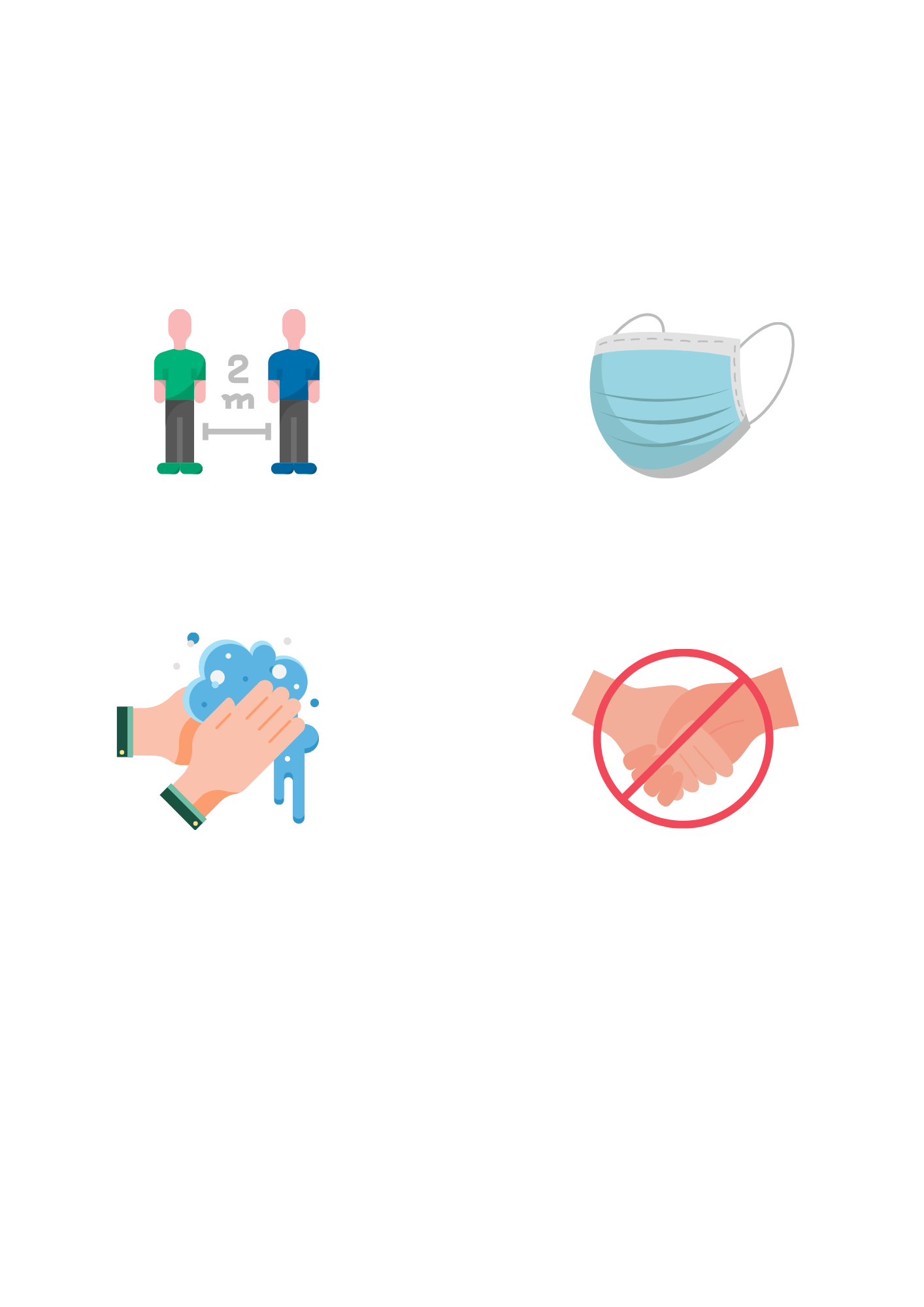 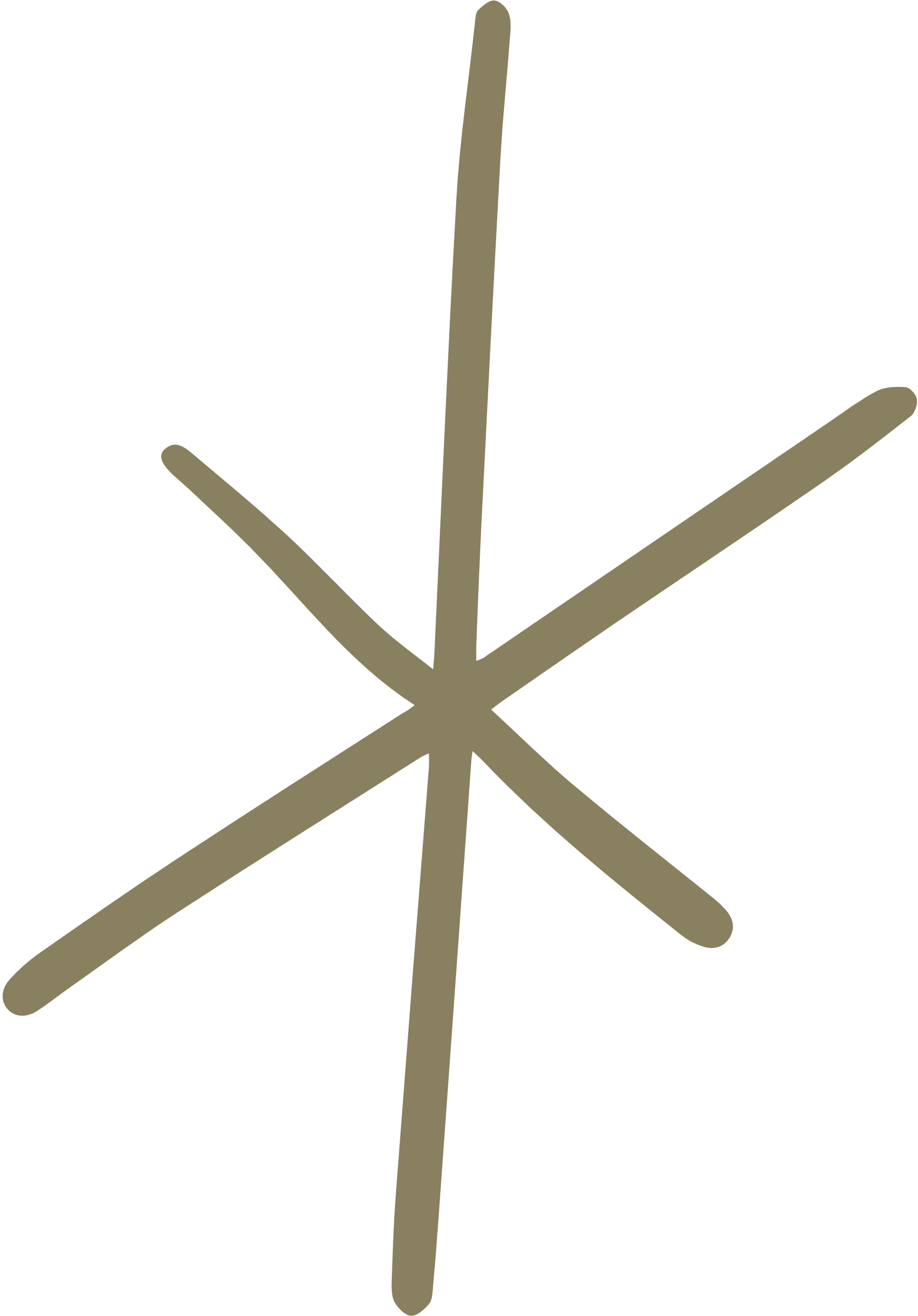 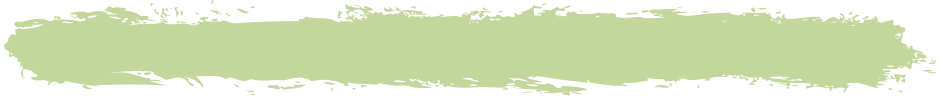 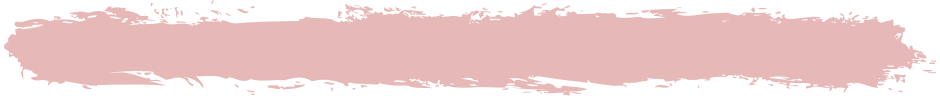 عدم المصافحة
التباعد الاجتماعي
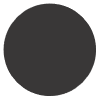 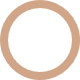 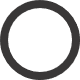 DES: ABDULAZIZ ALSHARIF
A_Shark_s
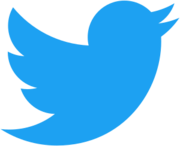 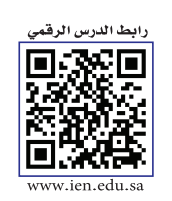 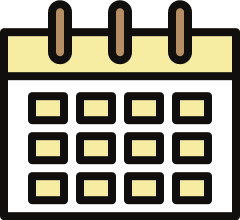 زوايا المثلثات
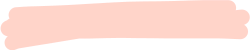 فيما سبق
المفردات
و الآن
رابط الدرس الرقمي
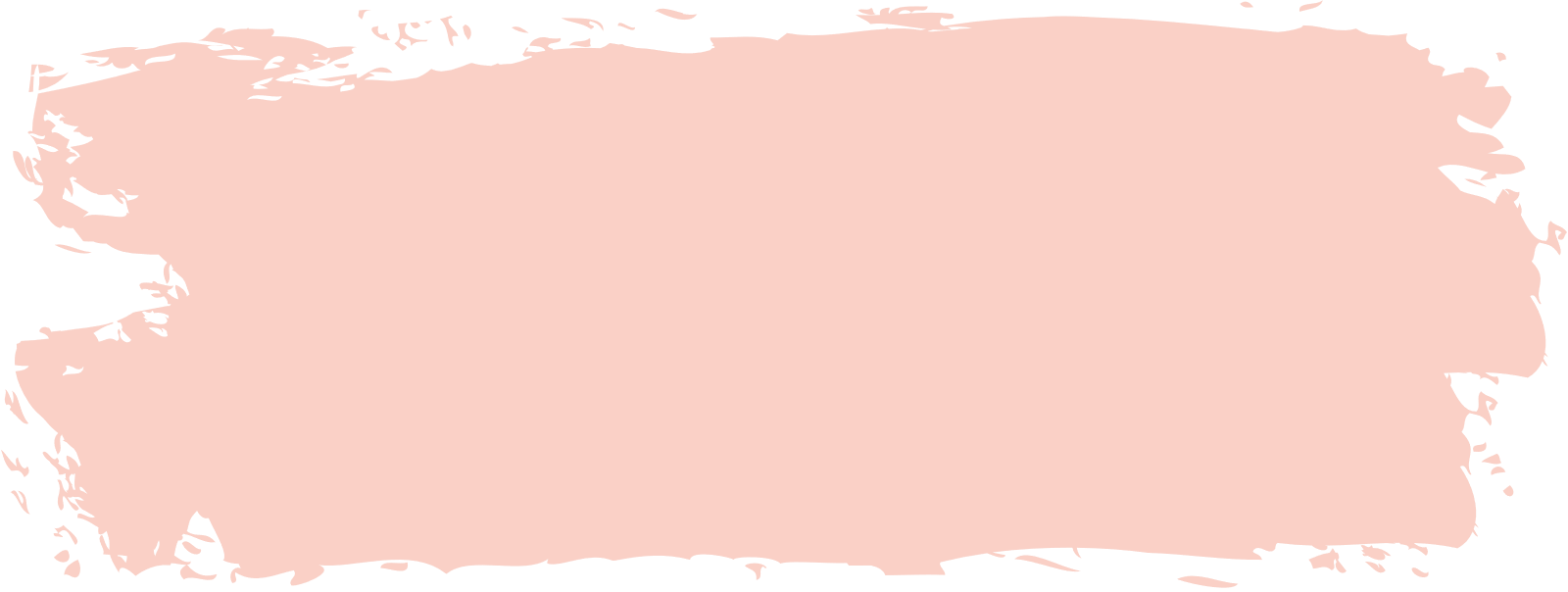 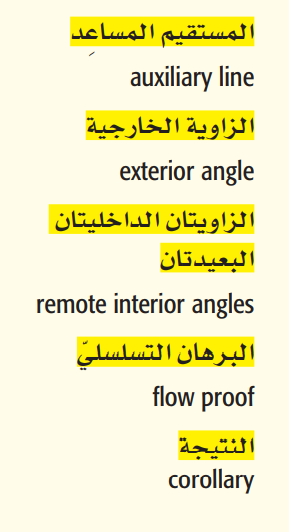 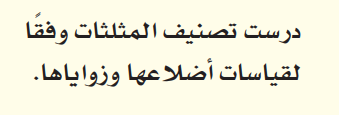 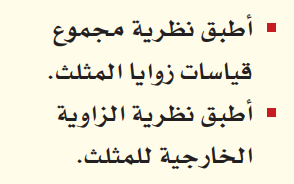 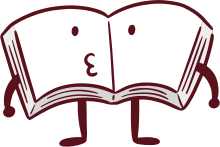 DES: ABDULAZIZ ALSHARIF
A_Shark_s
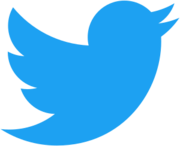 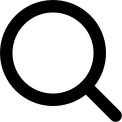 زوايا المثلثات
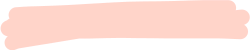 لماذا؟
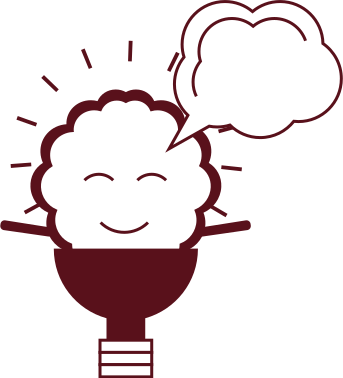 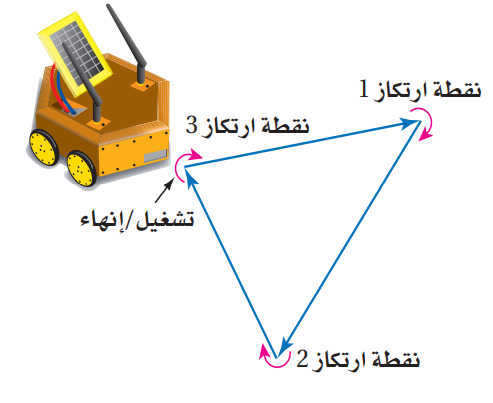 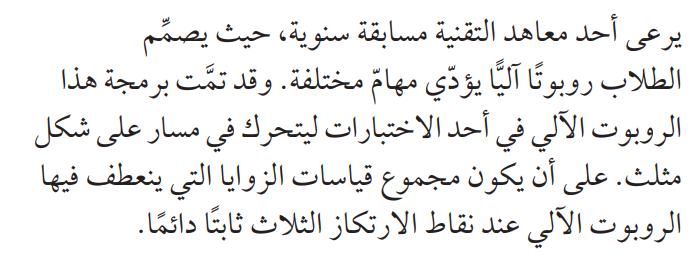 DES: ABDULAZIZ ALSHARIF
A_Shark_s
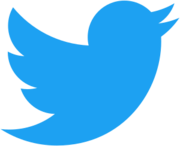 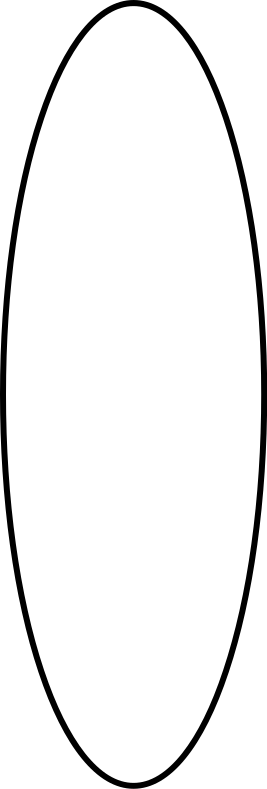 نظرية 
3.1
نظرية مجموع قياسات زوايا المثلث
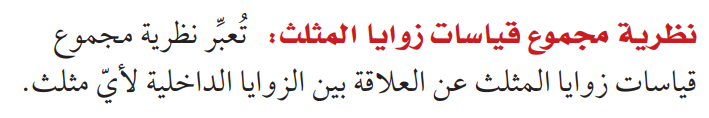 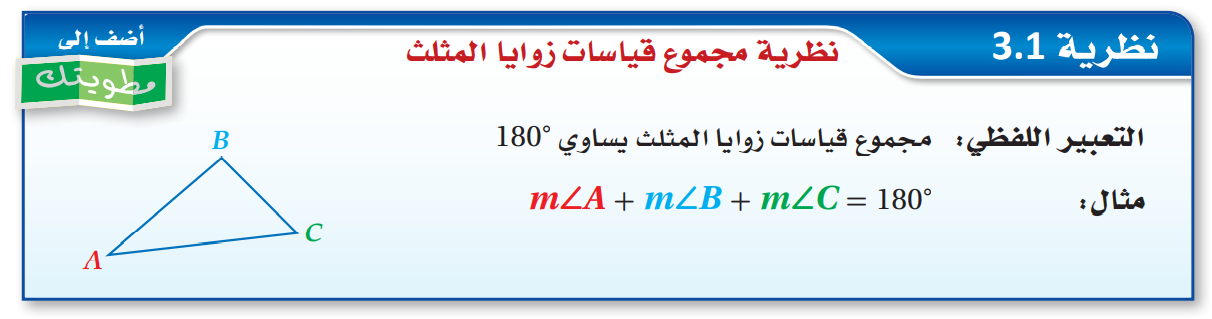 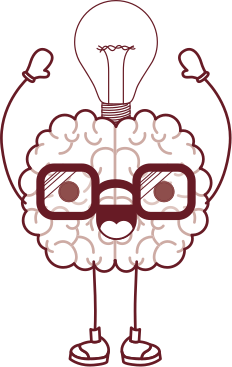 DES: ABDULAZIZ ALSHARIF
A_Shark_s
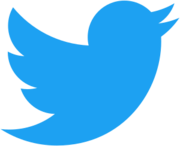 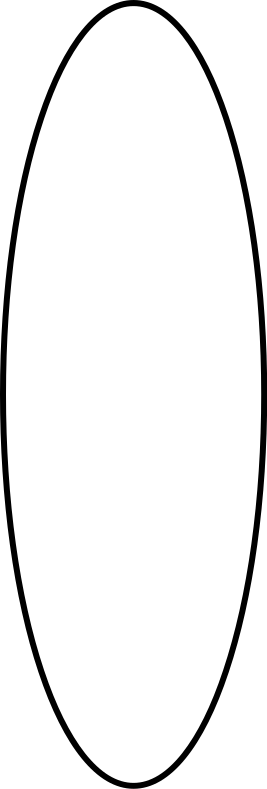 نظرية مجموع قياسات زوايا المثلث
برهان
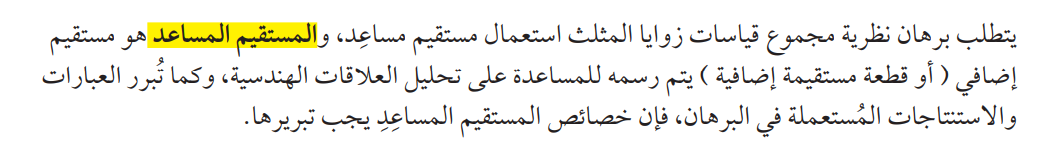 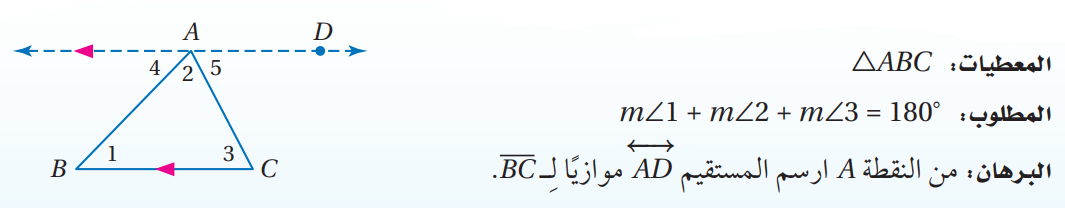 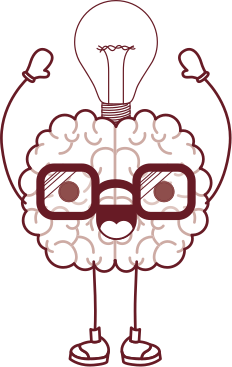 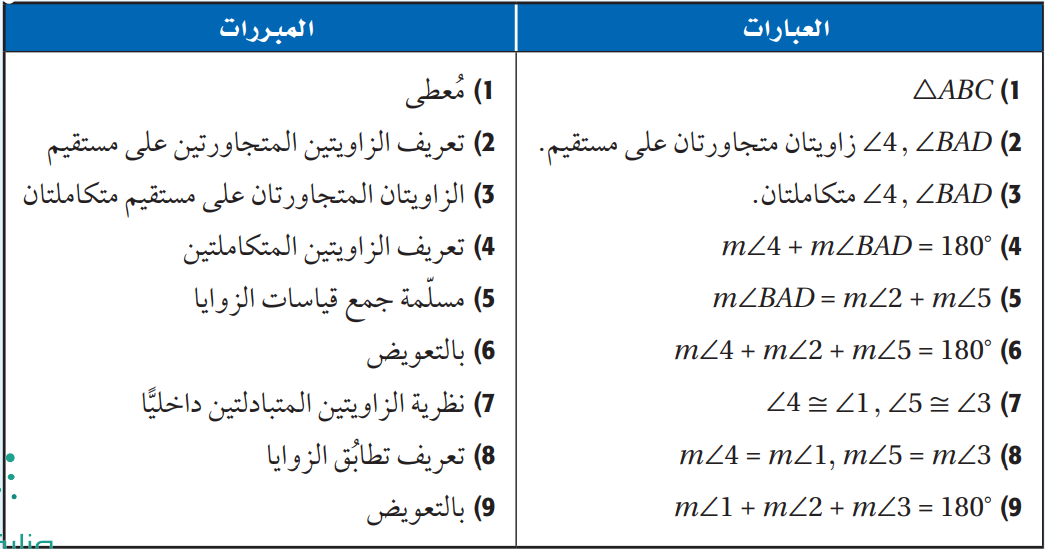 DES: ABDULAZIZ ALSHARIF
A_Shark_s
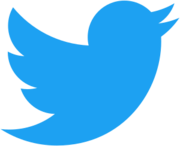 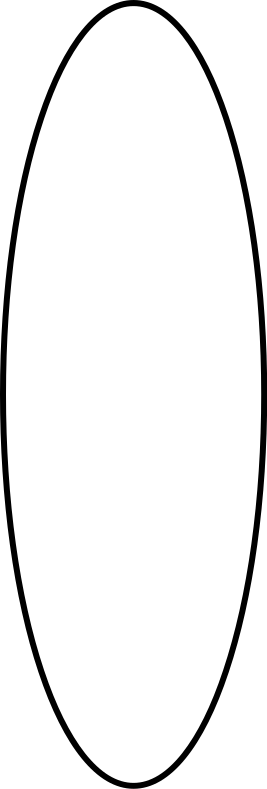 استعمل نظرية مجموع زوايا المثلث
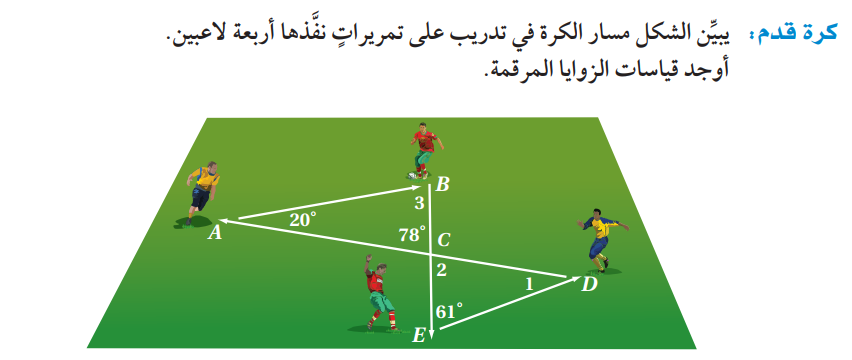 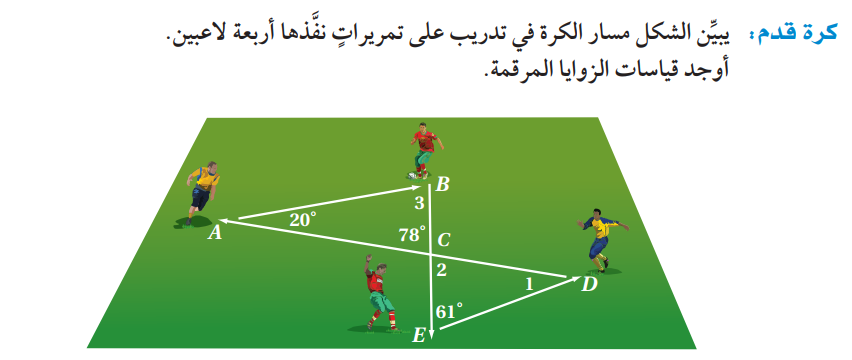 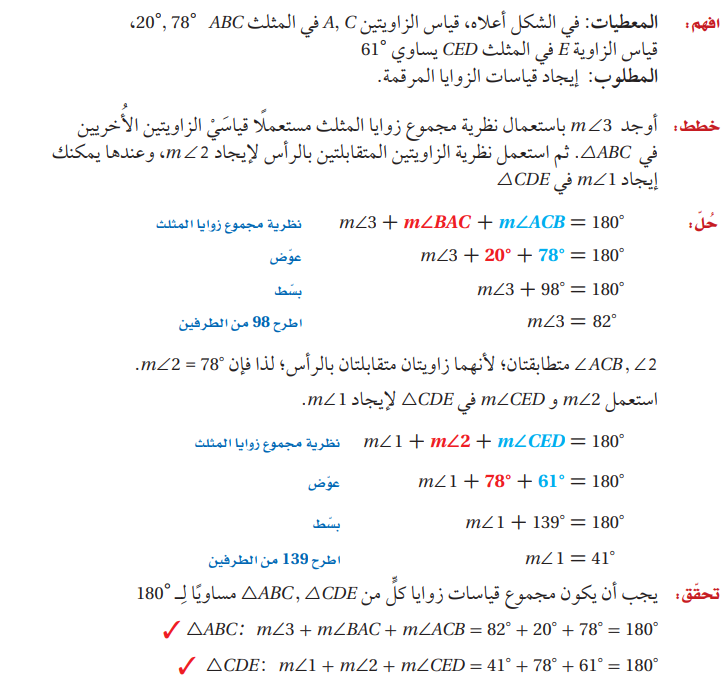 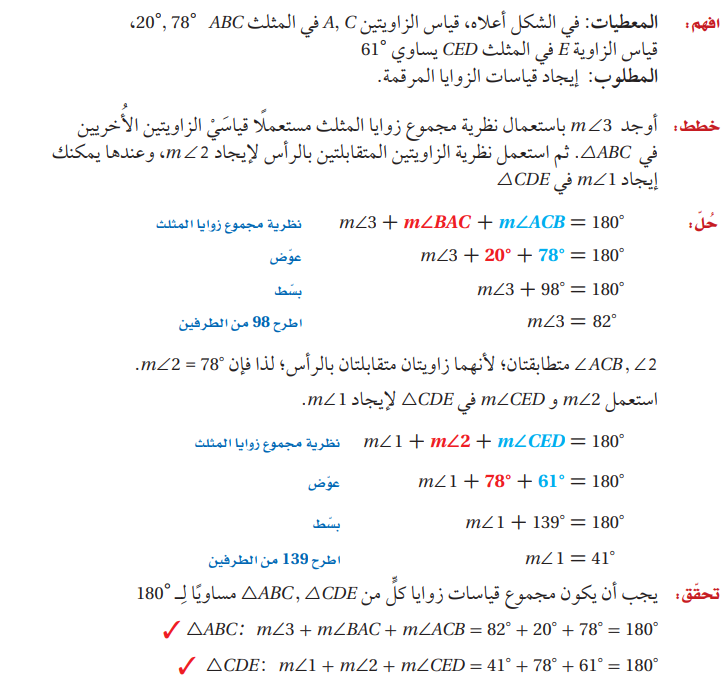 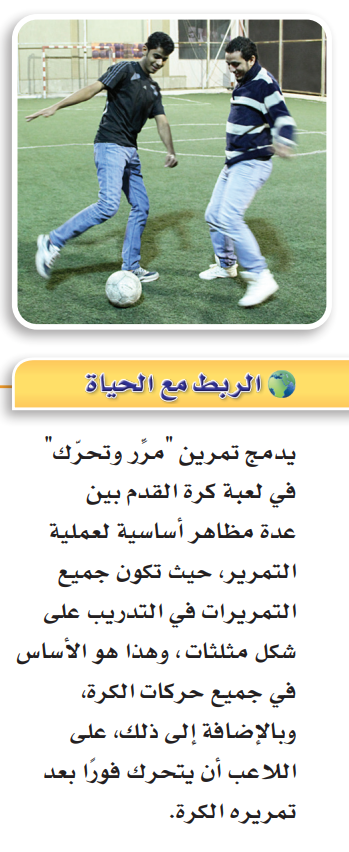 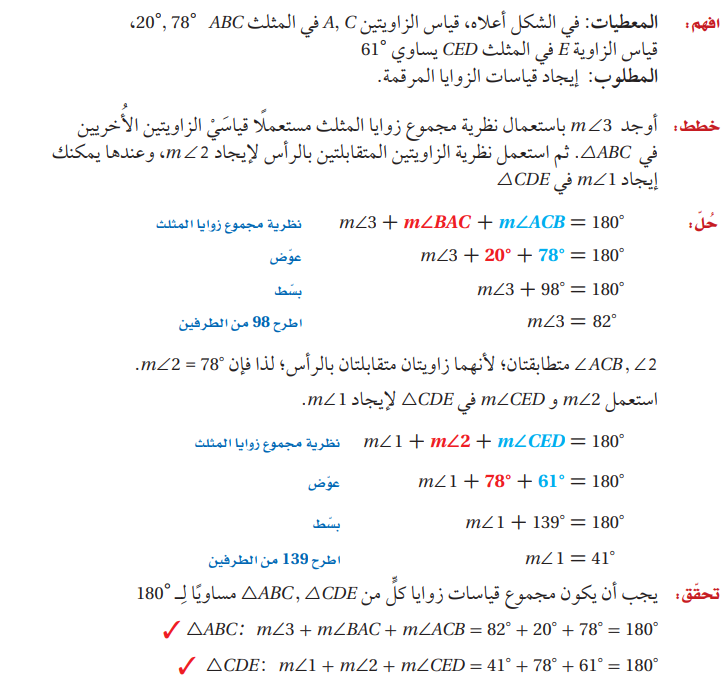 مثال 1
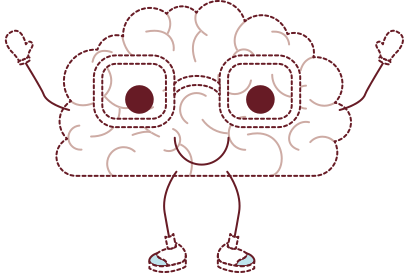 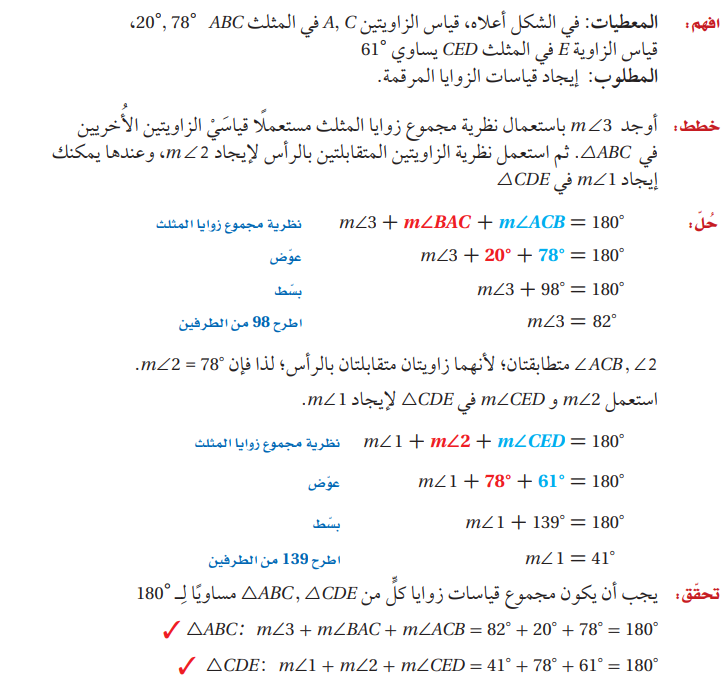 DES: ABDULAZIZ ALSHARIF
A_Shark_s
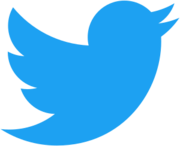 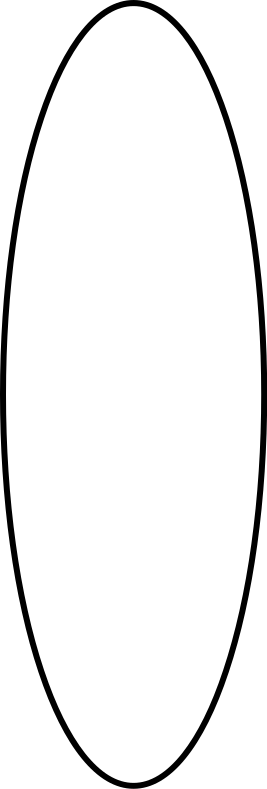 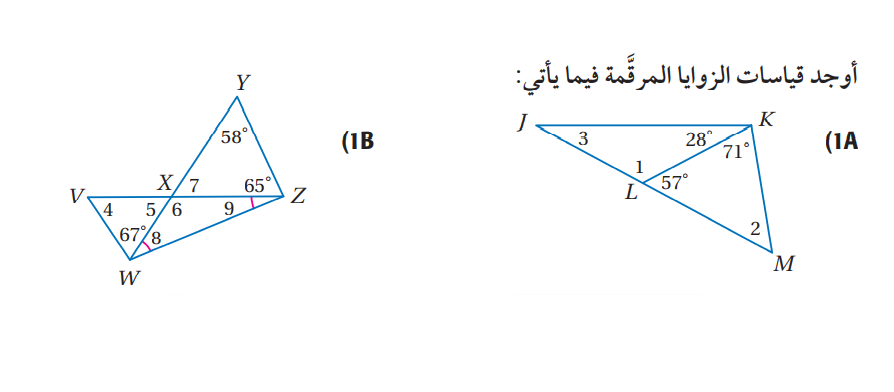 استعمل نظرية مجموع زوايا المثلث
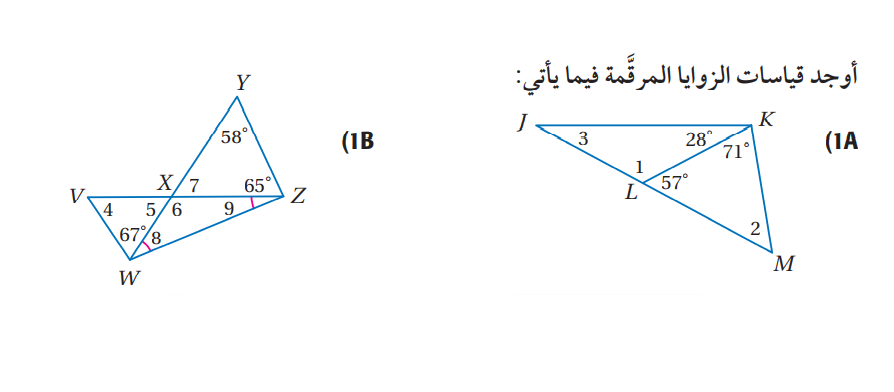 تحقق
من
فهمك
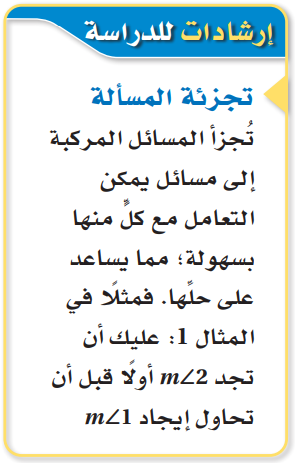 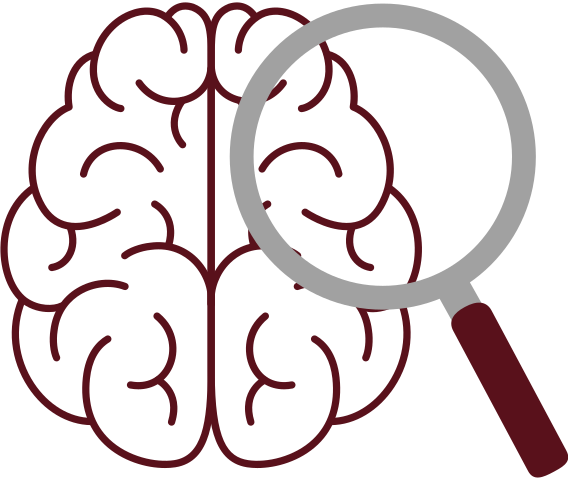 DES: ABDULAZIZ ALSHARIF
A_Shark_s
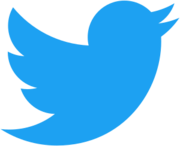 زوايا المثلثات
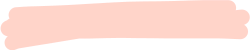 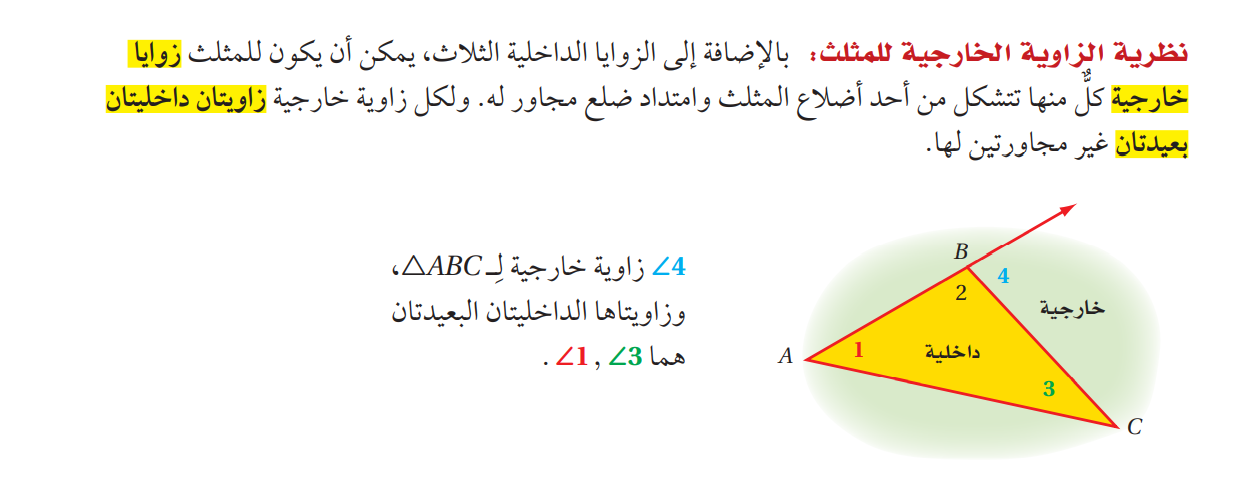 DES: ABDULAZIZ ALSHARIF
A_Shark_s
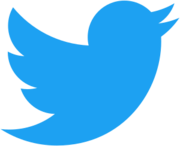 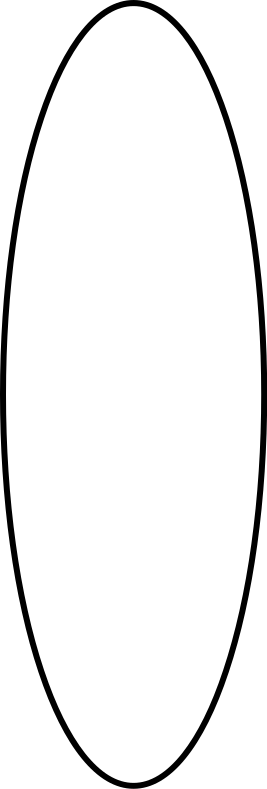 نظرية 
3.2
نظرية الزاوية الخارجية
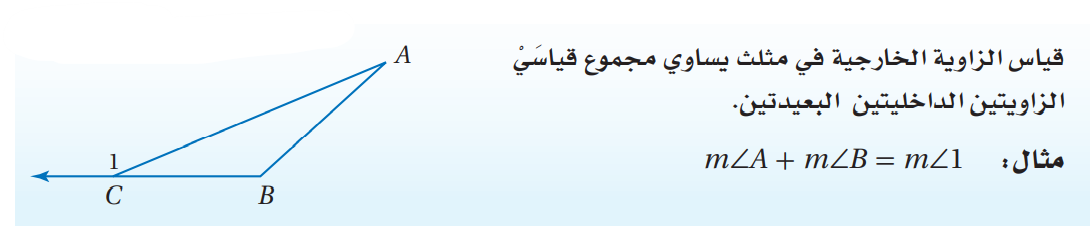 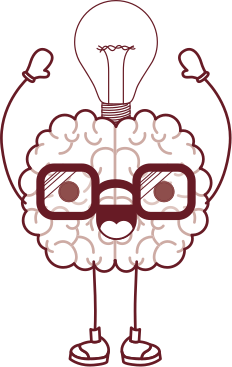 DES: ABDULAZIZ ALSHARIF
A_Shark_s
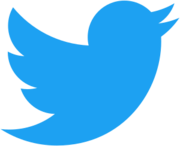 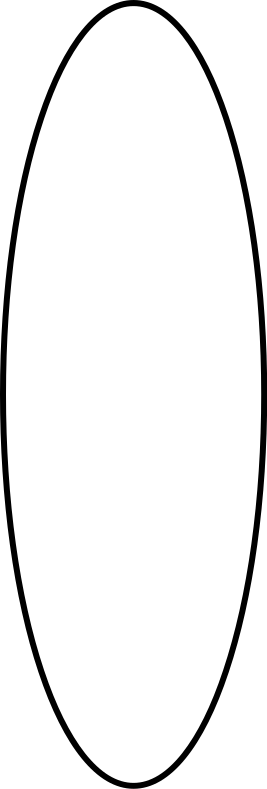 نظرية الزاوية الخارجية
برهان
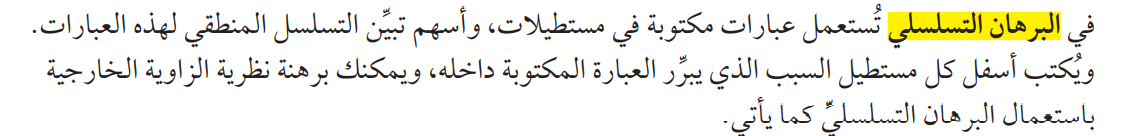 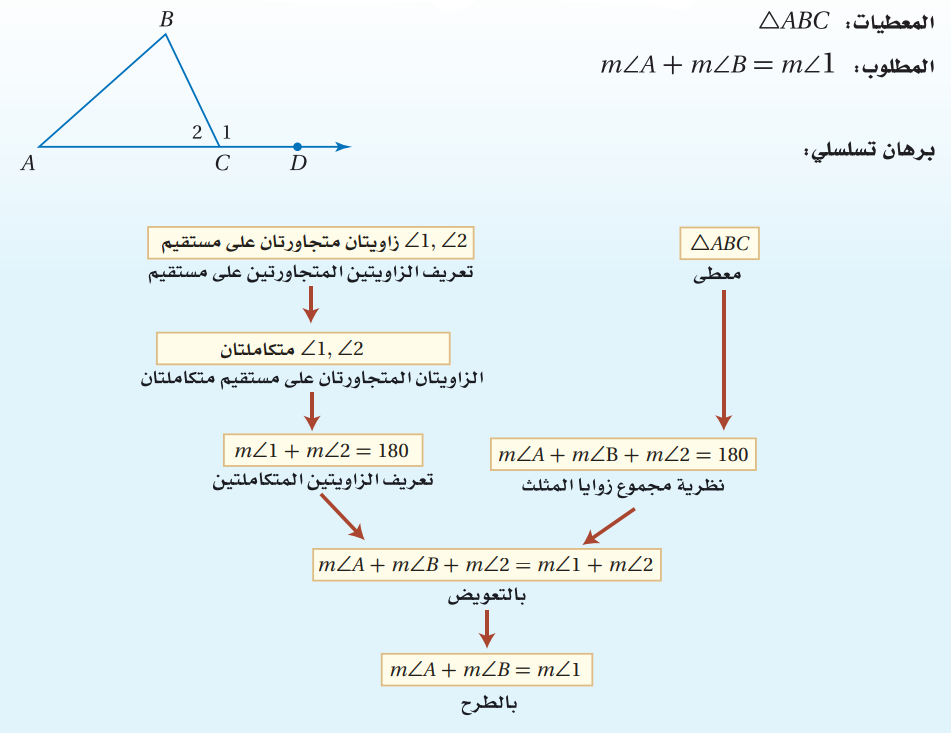 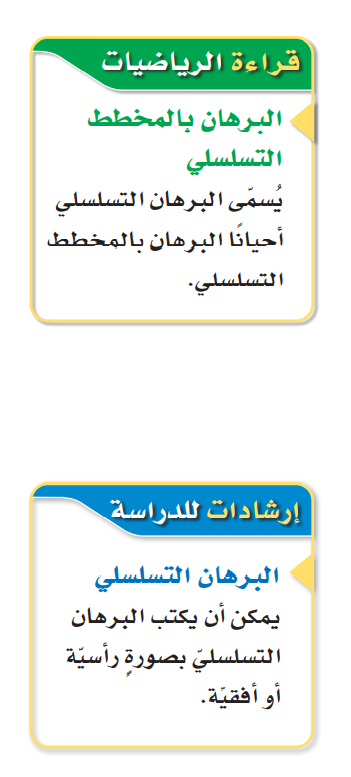 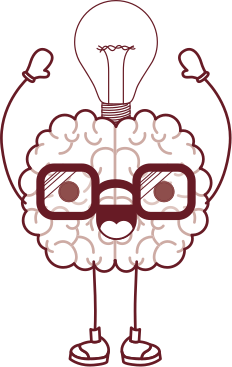 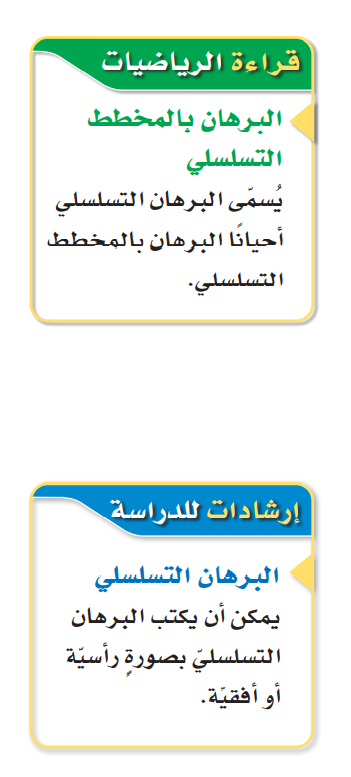 DES: ABDULAZIZ ALSHARIF
A_Shark_s
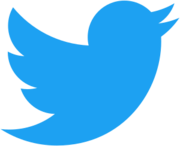 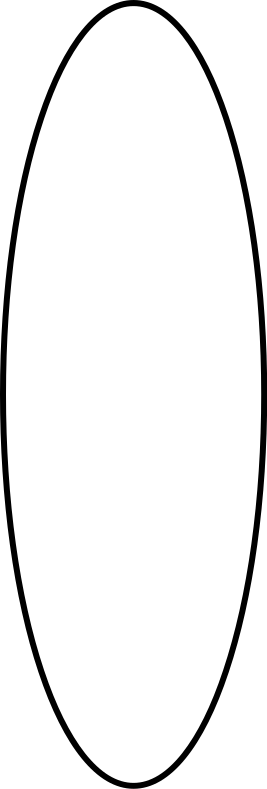 استعمل نظرية الزاوية الخارجية
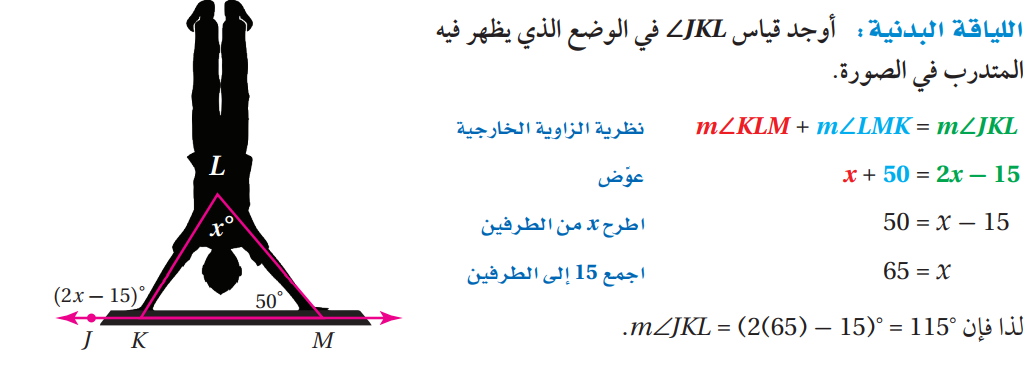 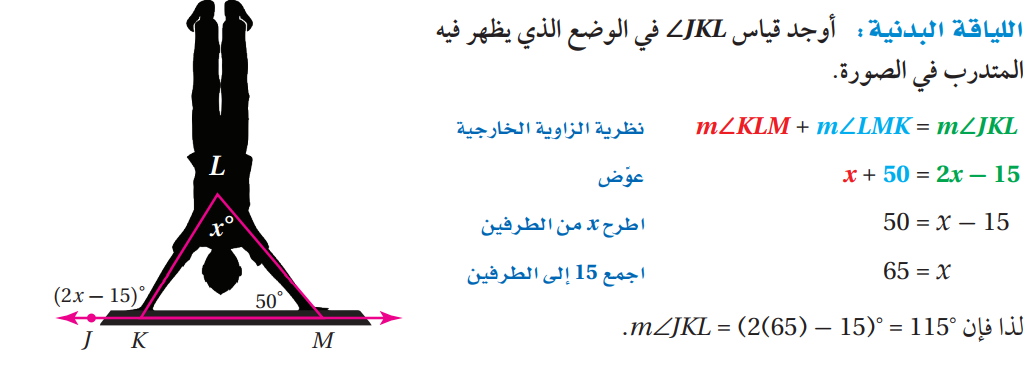 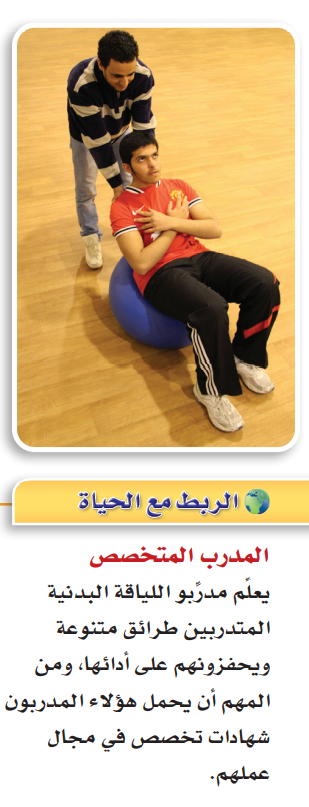 مثال 2
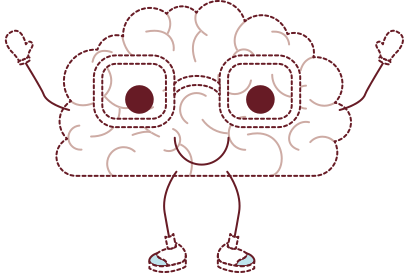 DES: ABDULAZIZ ALSHARIF
A_Shark_s
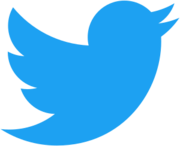 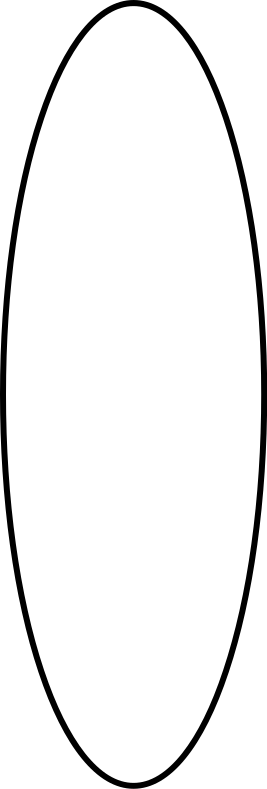 استعمل نظرية الزاوية الخارجية
تحقق
من
فهمك
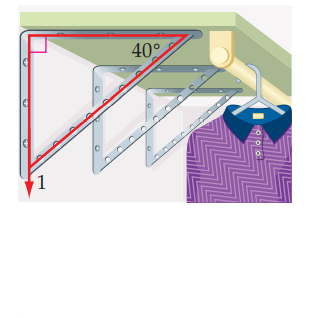 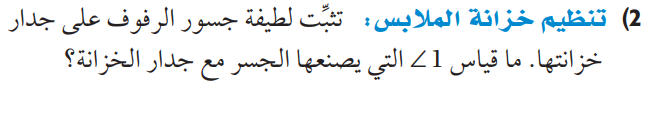 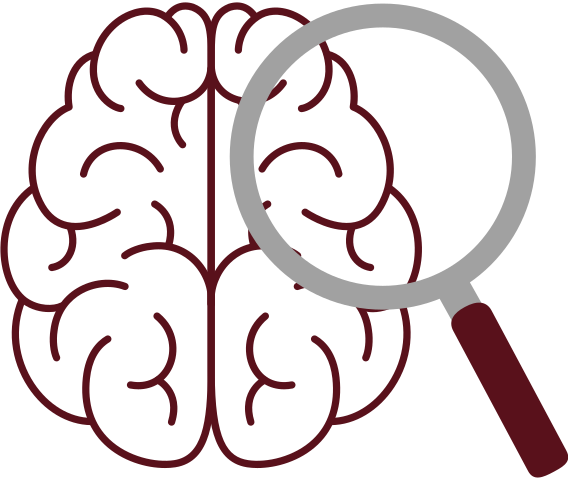 DES: ABDULAZIZ ALSHARIF
A_Shark_s
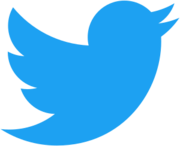 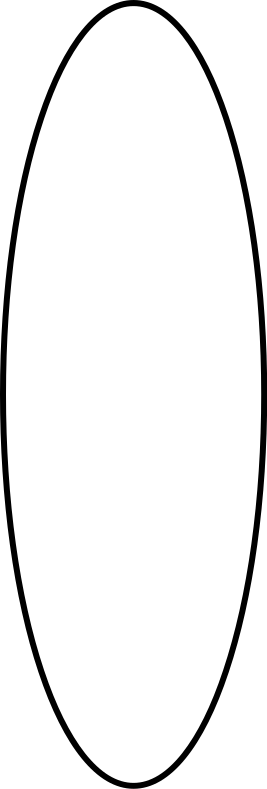 نظرية
مجموع زوايا المثلث
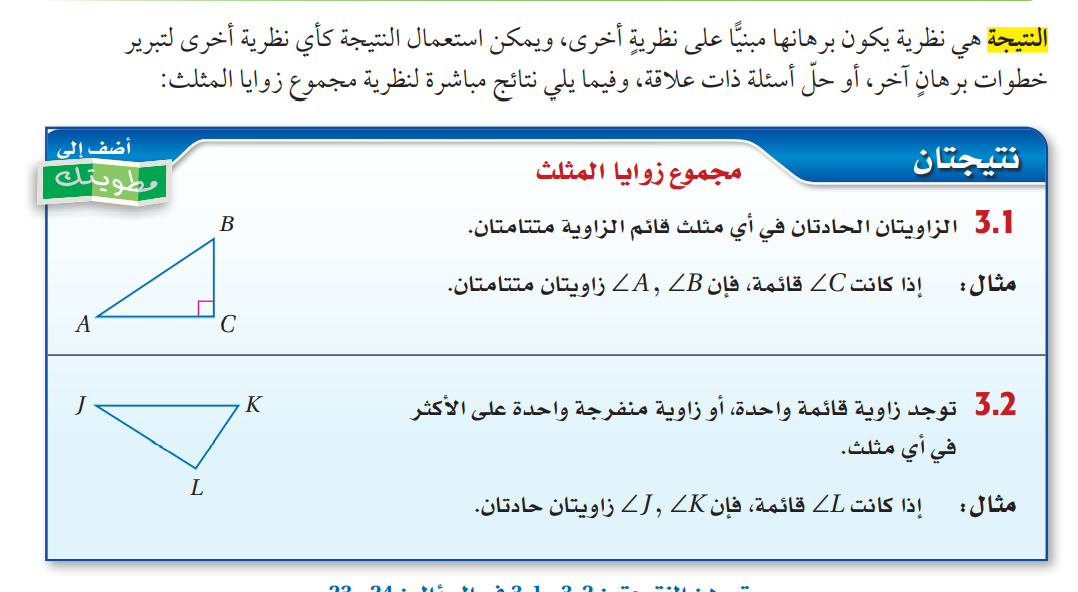 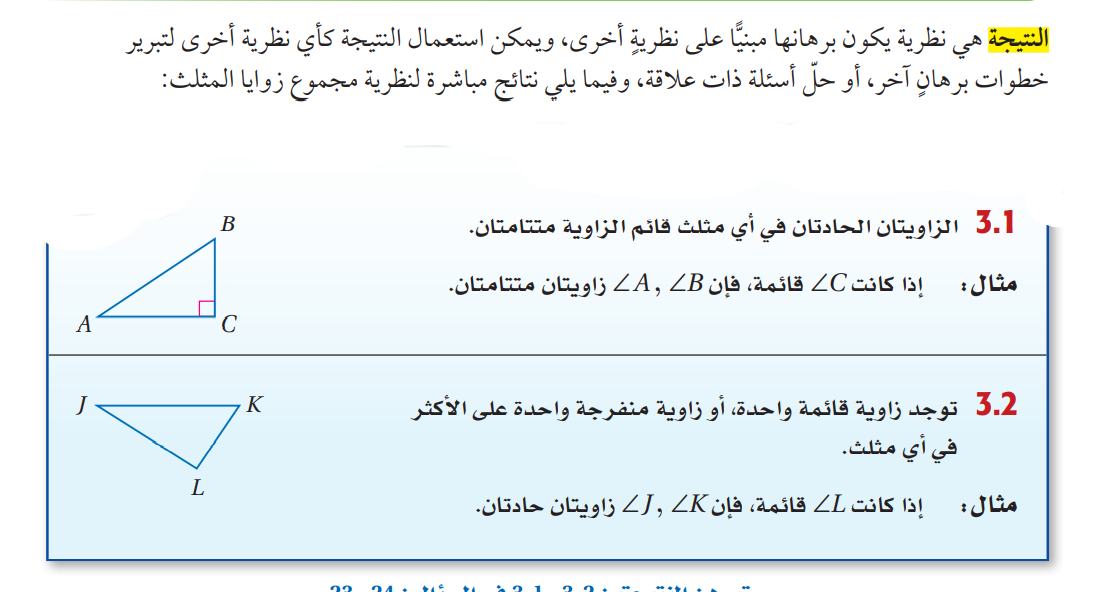 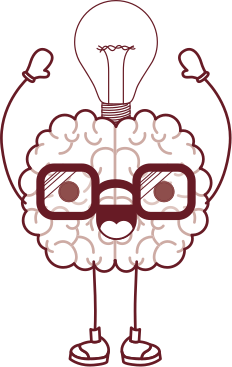 DES: ABDULAZIZ ALSHARIF
A_Shark_s
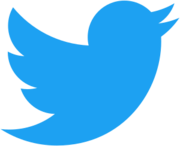 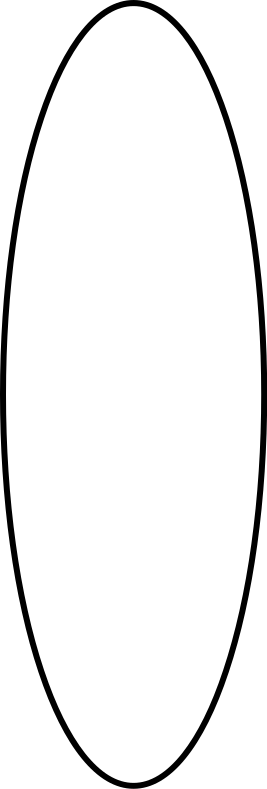 إيجاد قياسات الزوايا في مثلثات 
قائمة الزاوية
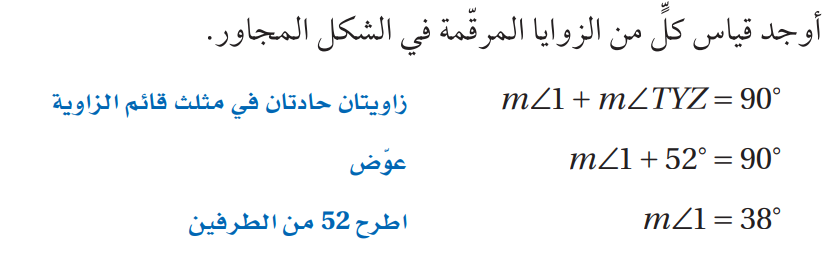 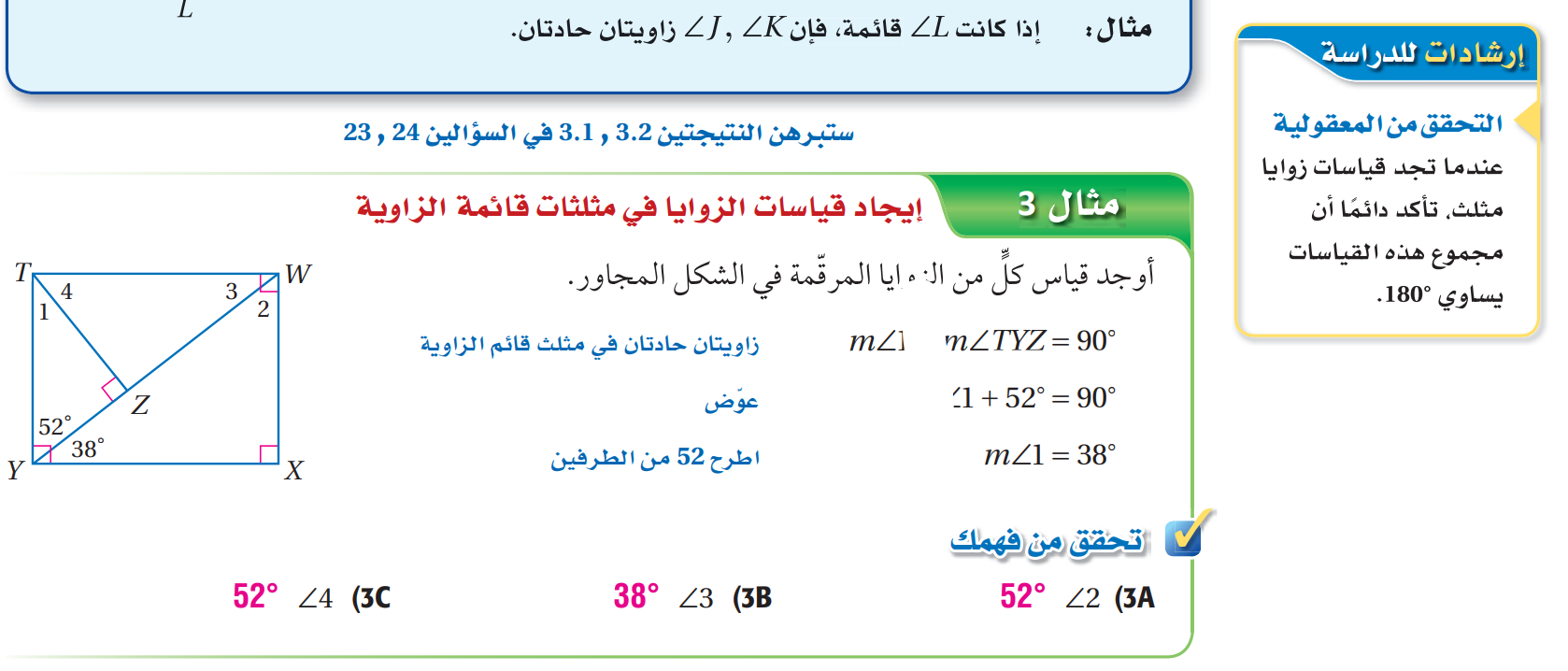 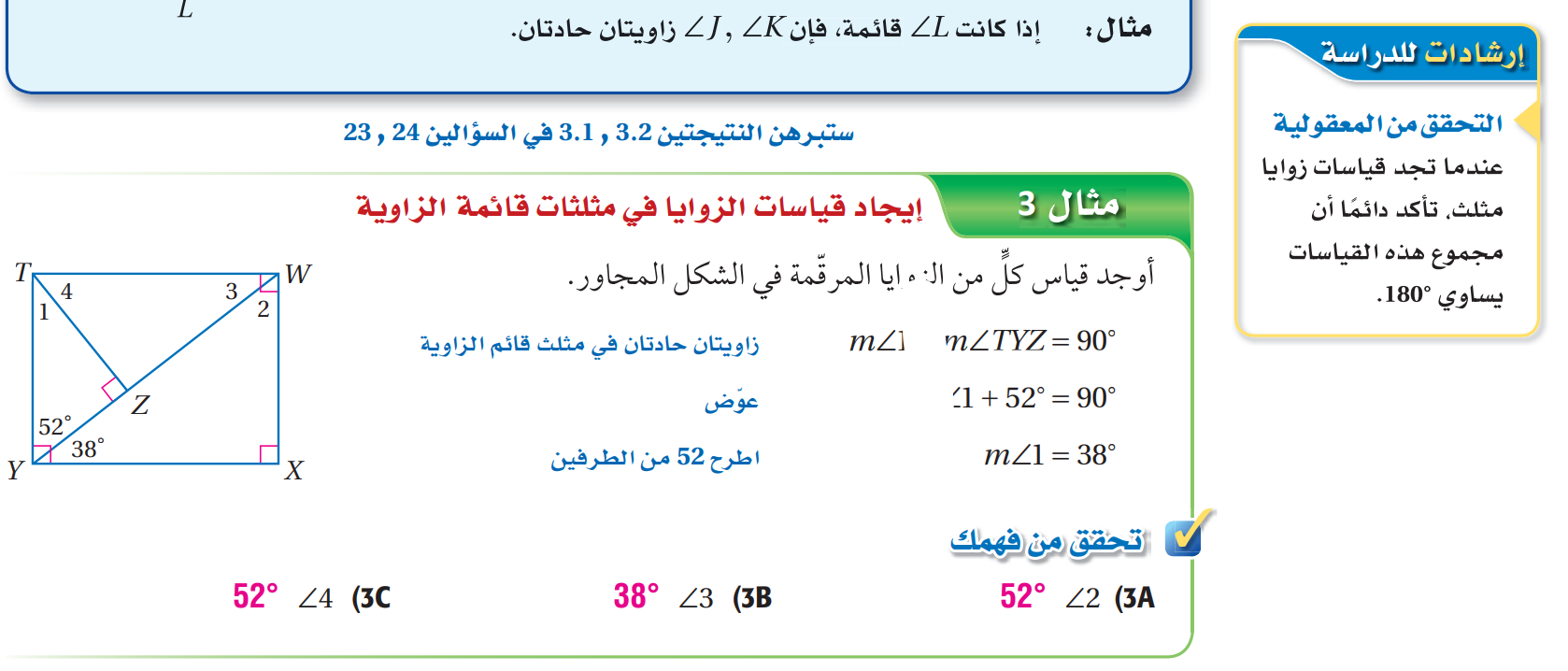 مثال 3
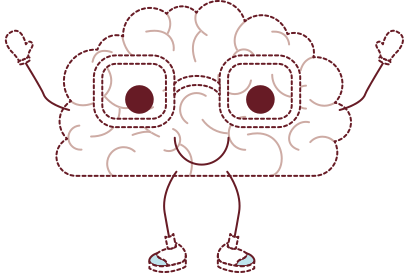 DES: ABDULAZIZ ALSHARIF
A_Shark_s
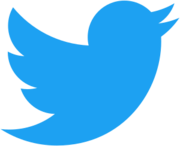 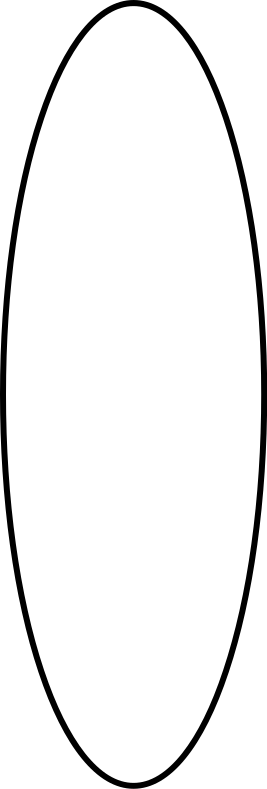 إيجاد قياسات الزوايا في مثلثات 
قائمة الزاوية
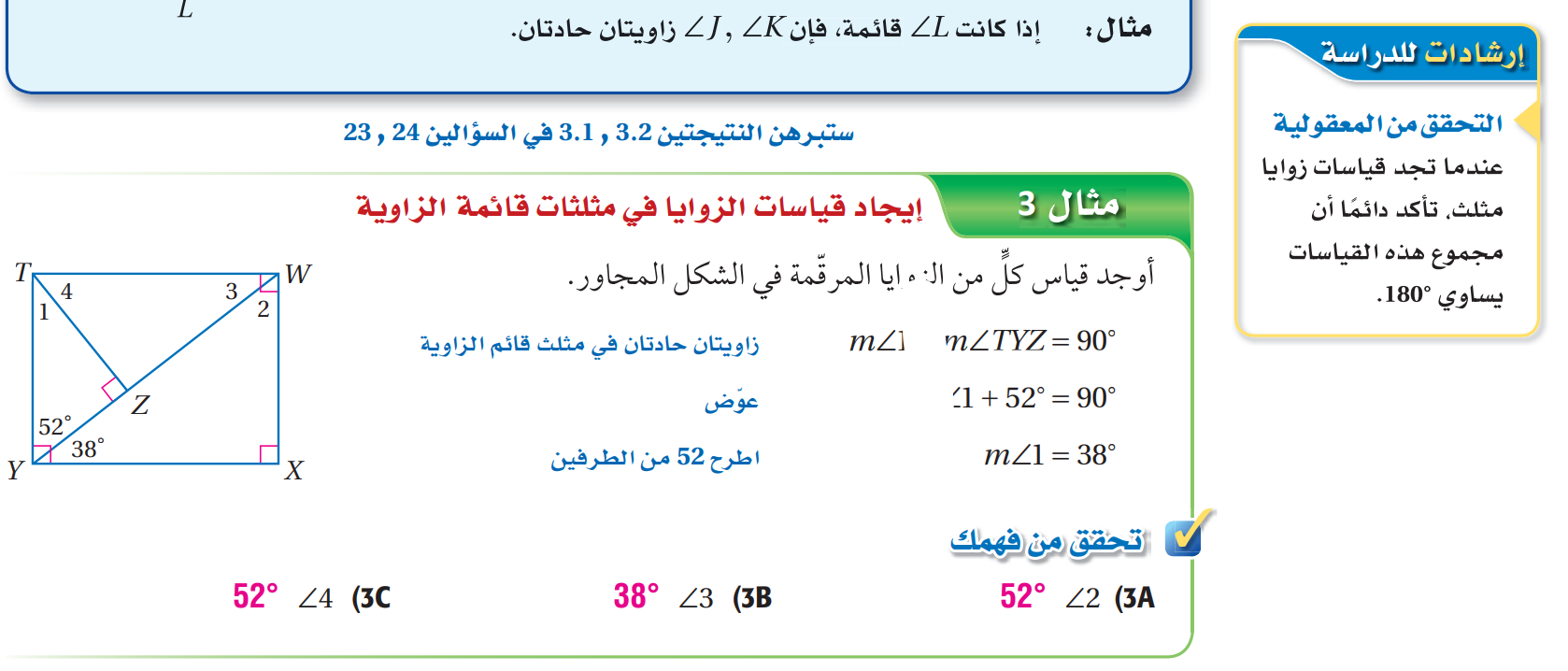 تحقق
من
فهمك
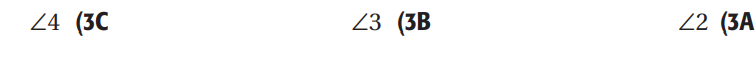 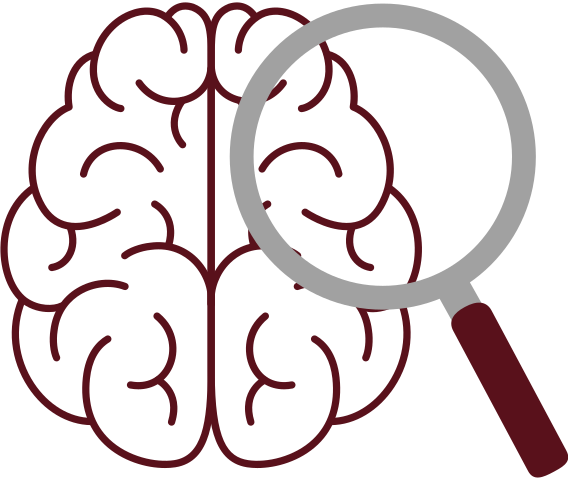 DES: ABDULAZIZ ALSHARIF
A_Shark_s
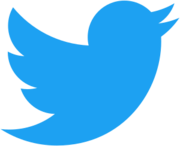 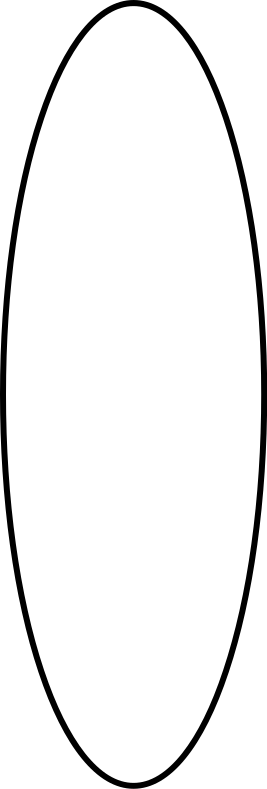 زوايا المثلثات
تأكد
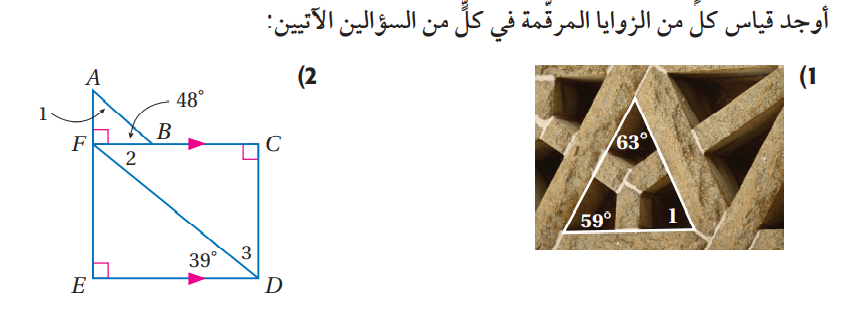 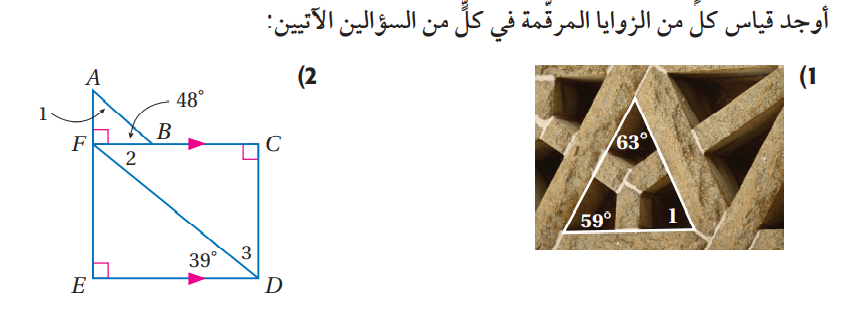 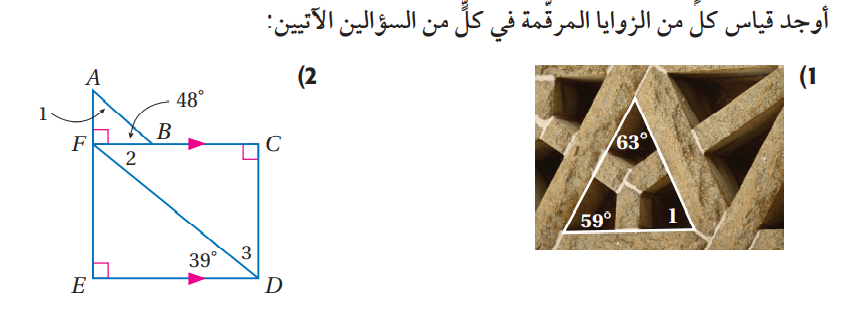 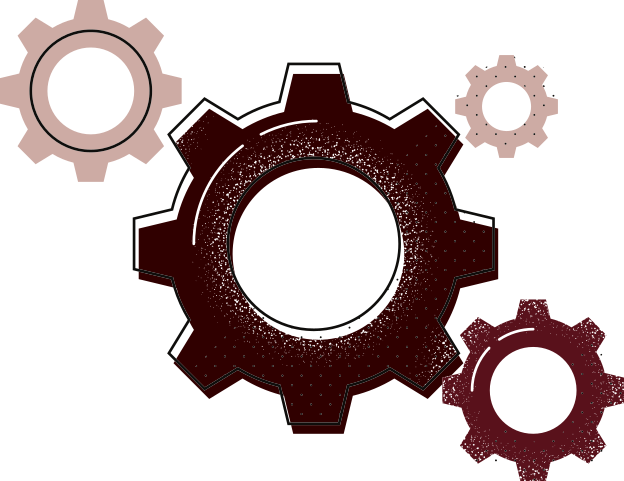 DES: ABDULAZIZ ALSHARIF
A_Shark_s
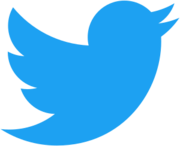 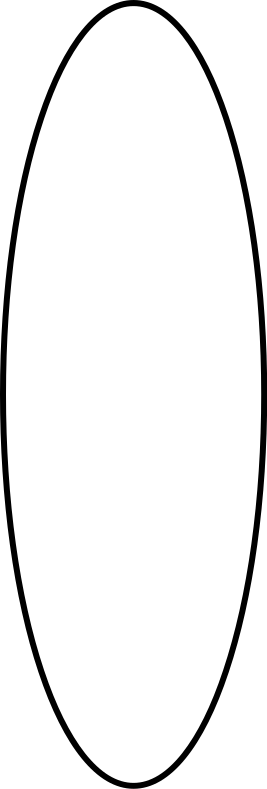 زوايا المثلثات
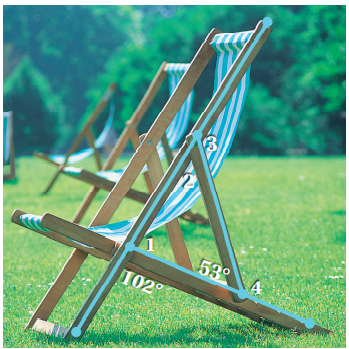 تأكد
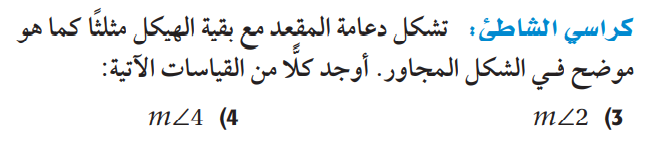 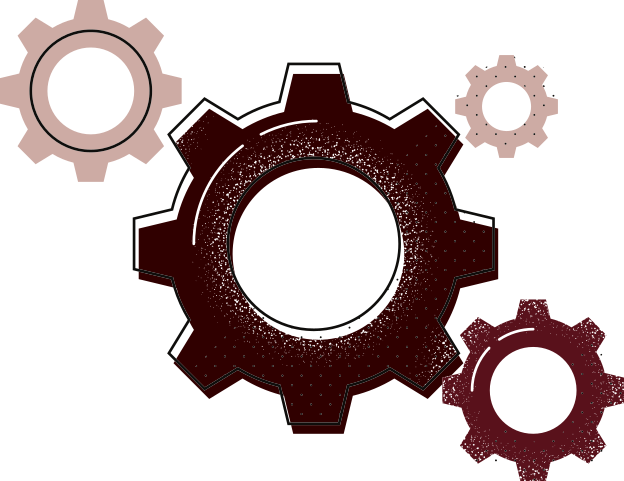 DES: ABDULAZIZ ALSHARIF
A_Shark_s
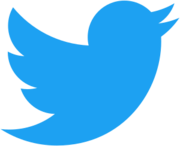 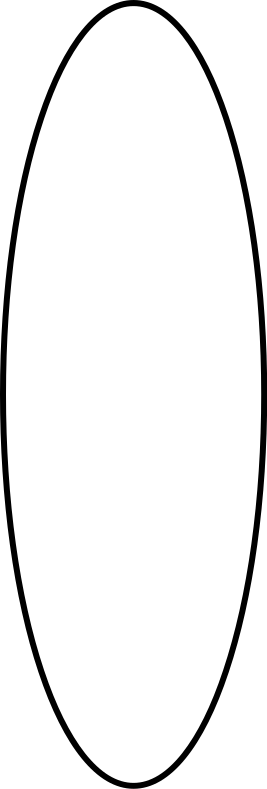 زوايا المثلثات
تدرب 
وحل
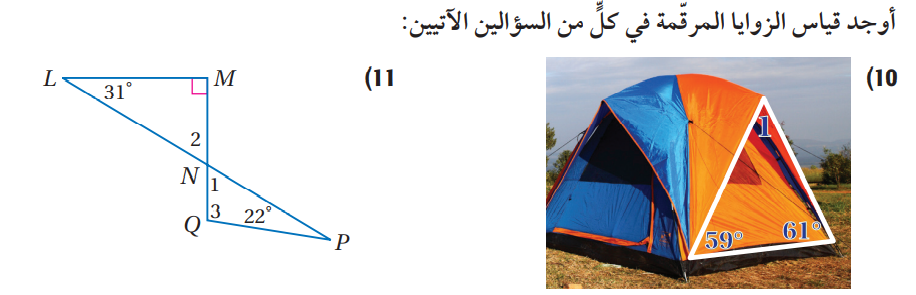 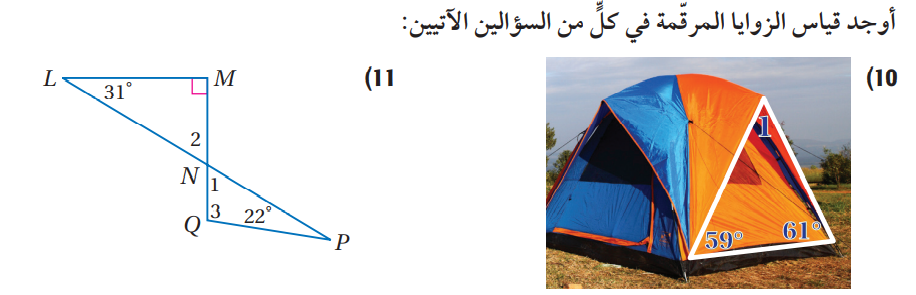 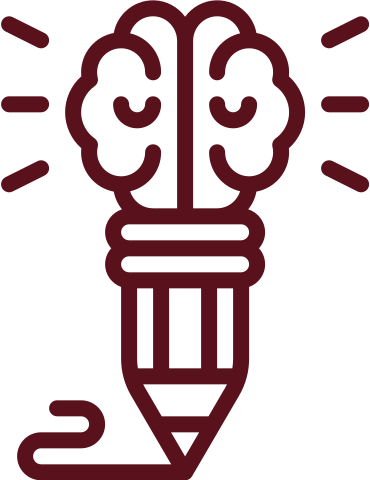 DES: ABDULAZIZ ALSHARIF
A_Shark_s
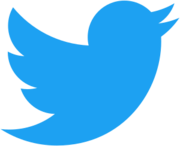 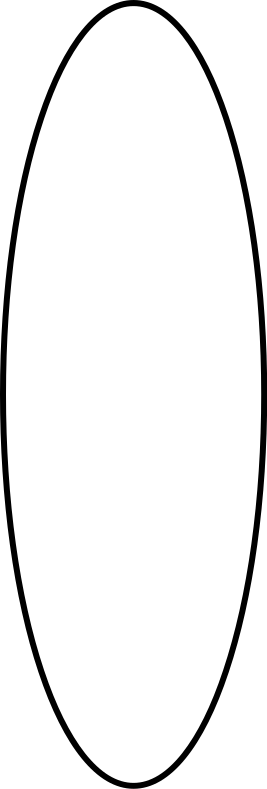 زوايا المثلثات
مهارات
التفكير
العليا
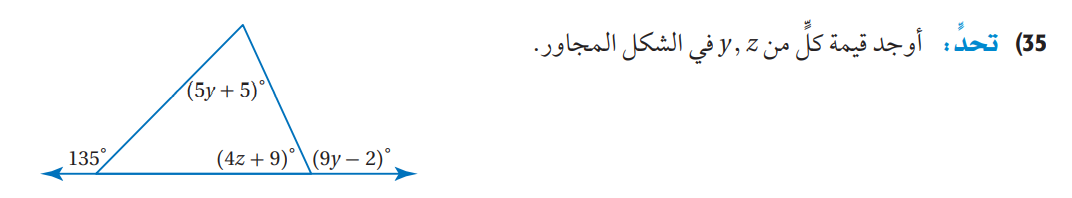 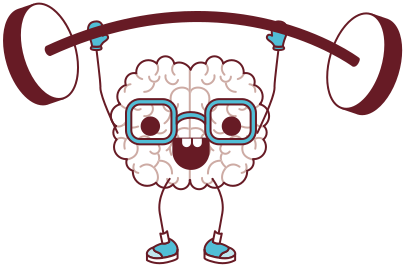 DES: ABDULAZIZ ALSHARIF
A_Shark_s
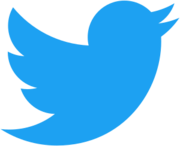 تم بحمد الله
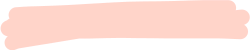 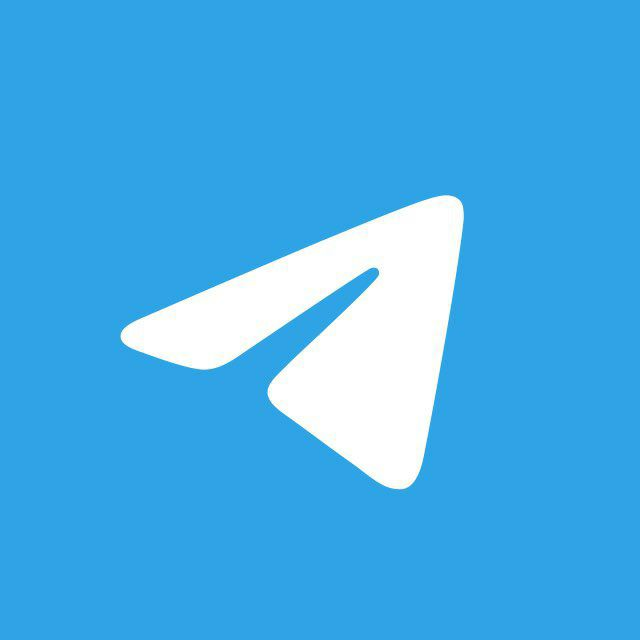 مع تمنياتي لكم بالتوفيق والنجاح
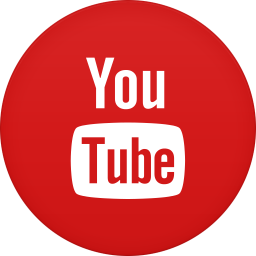 حساباتي على السوشيال ميديا